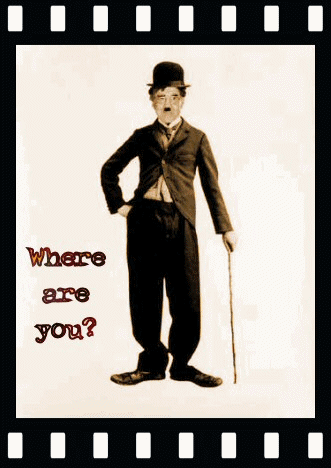 I have no idea!
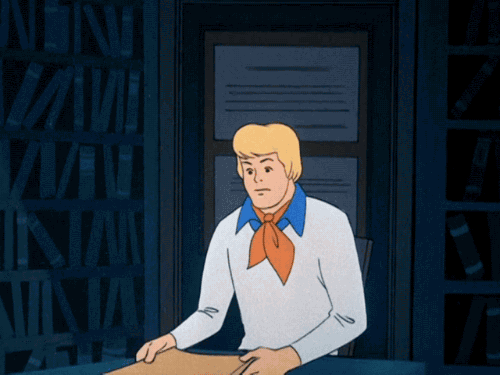 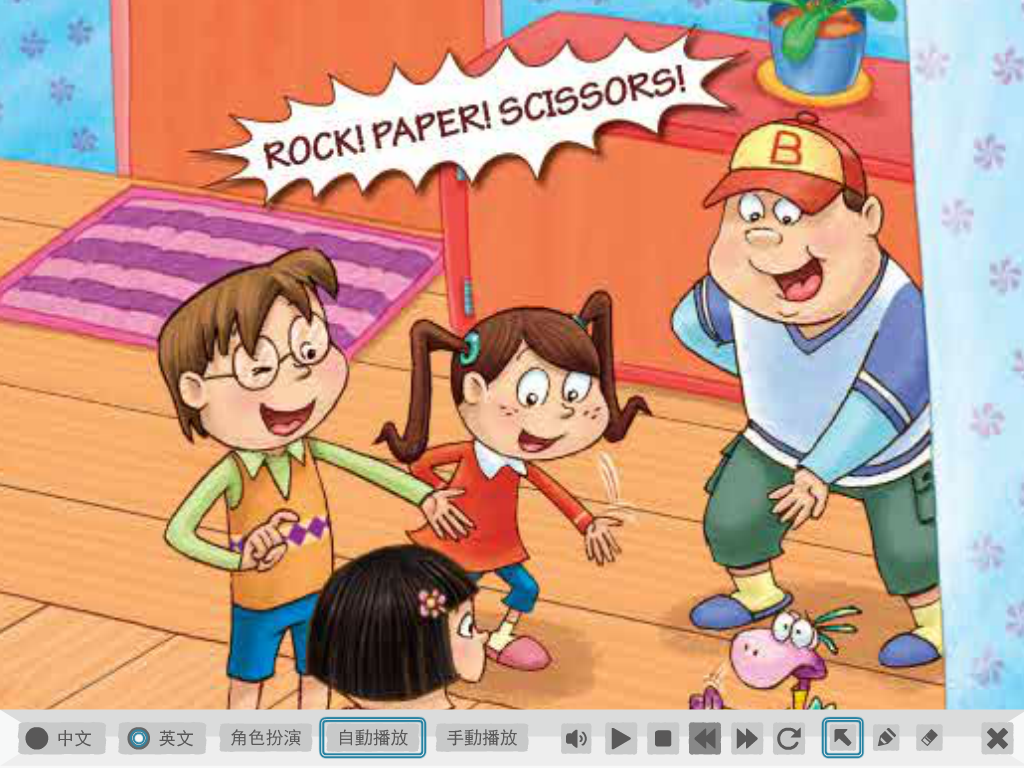 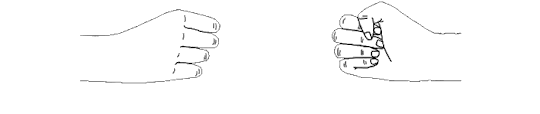 Paper! Scissors!
Stone!
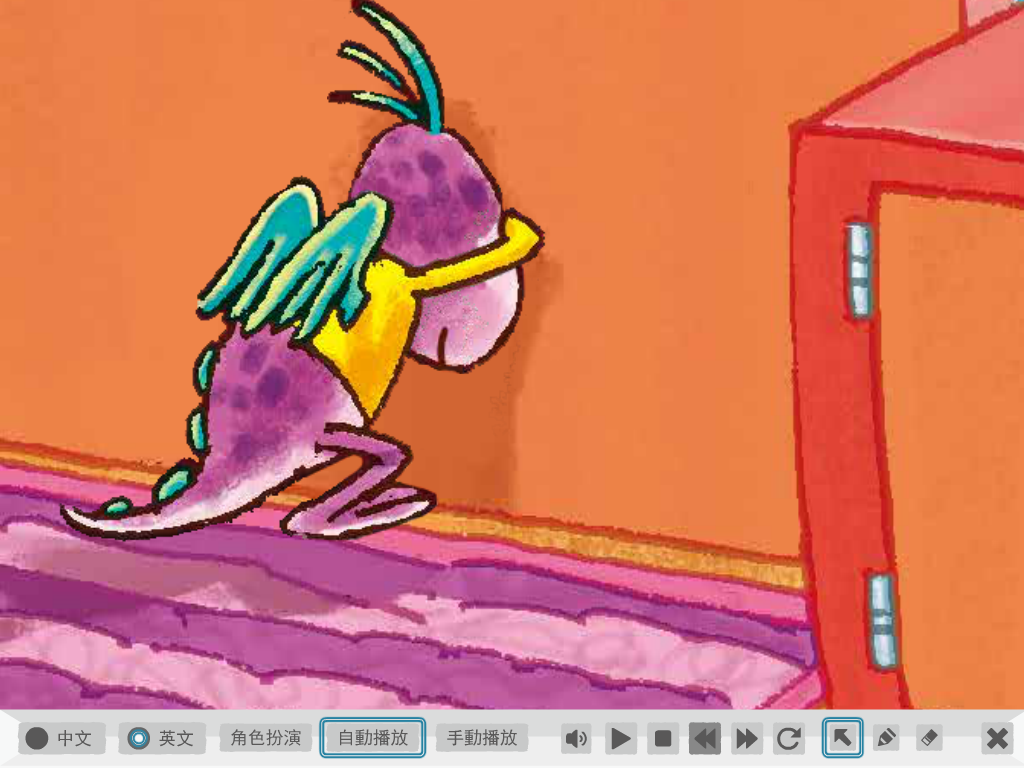 Dino is counting.
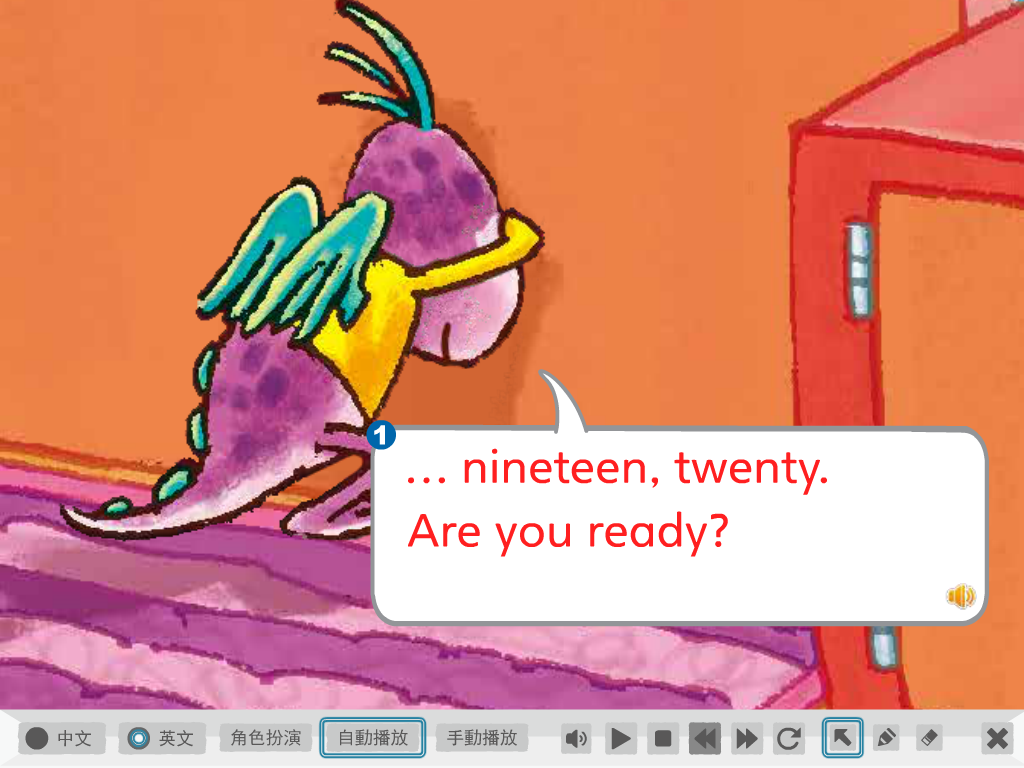 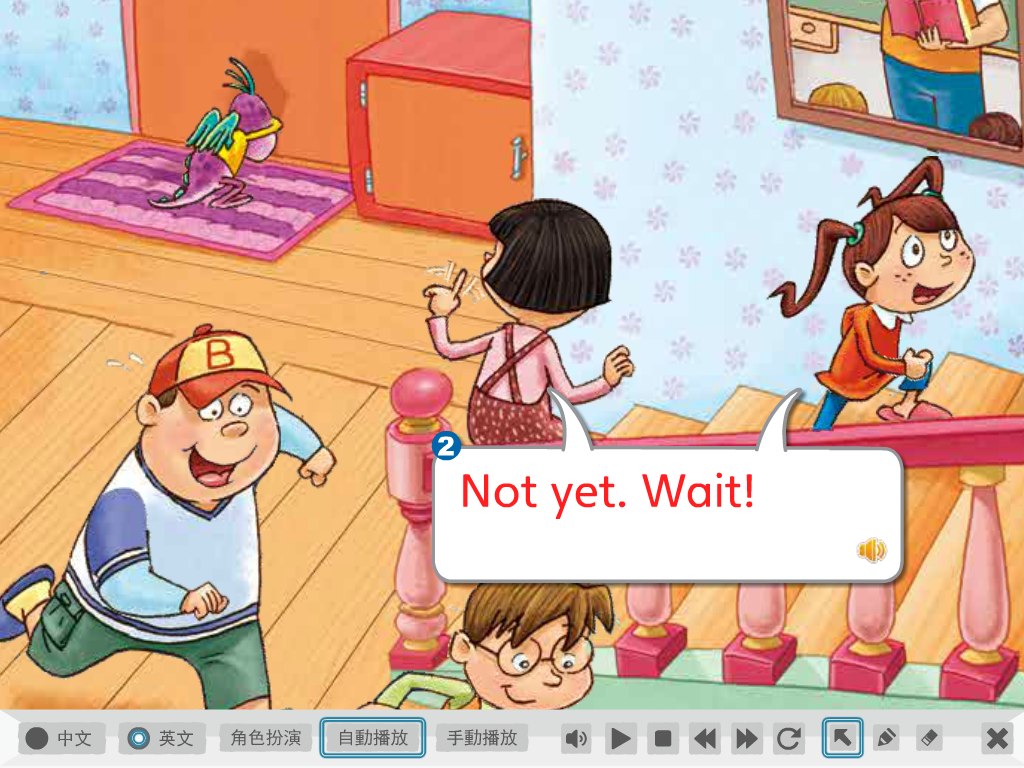 還沒
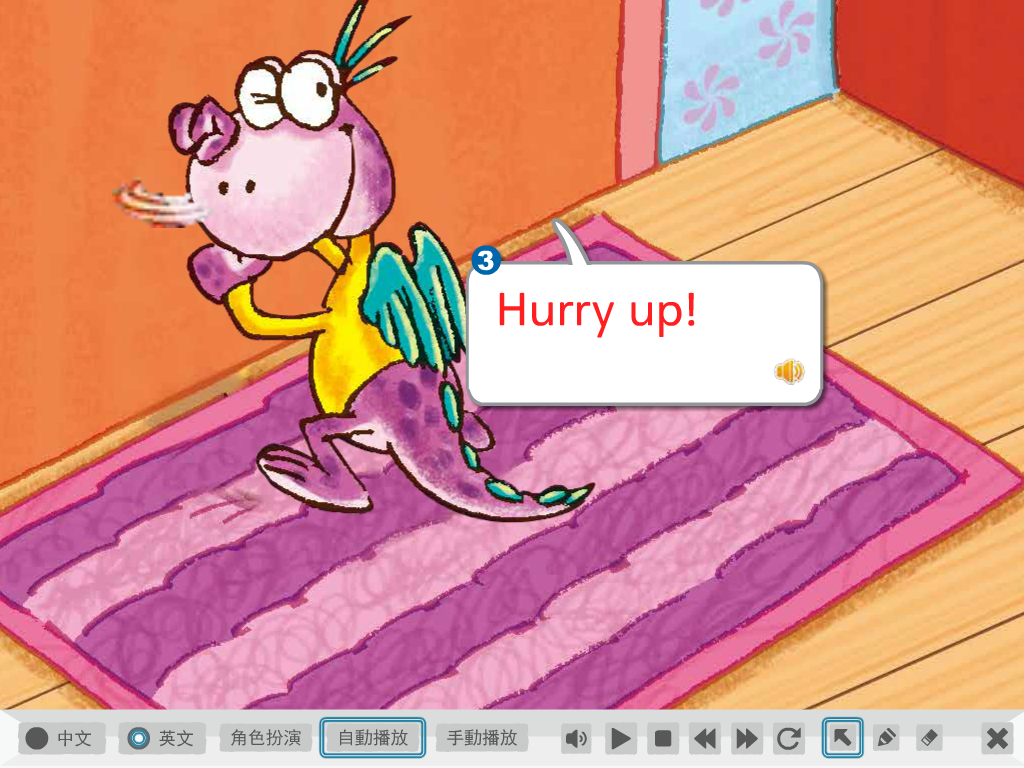 Be quick!
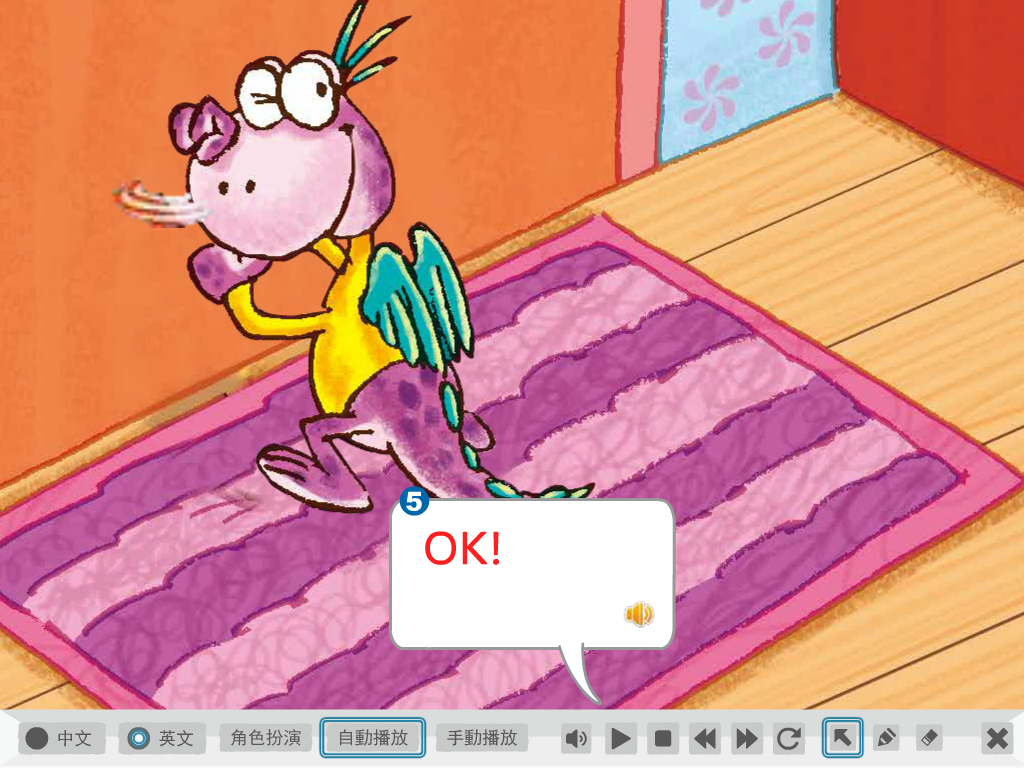 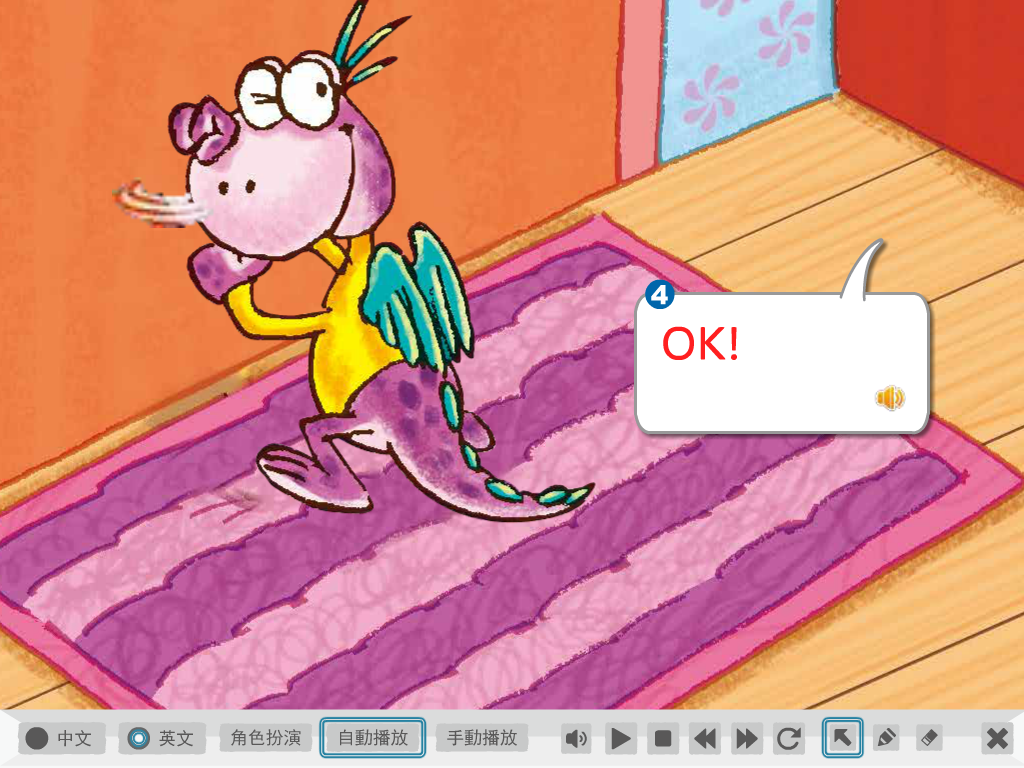 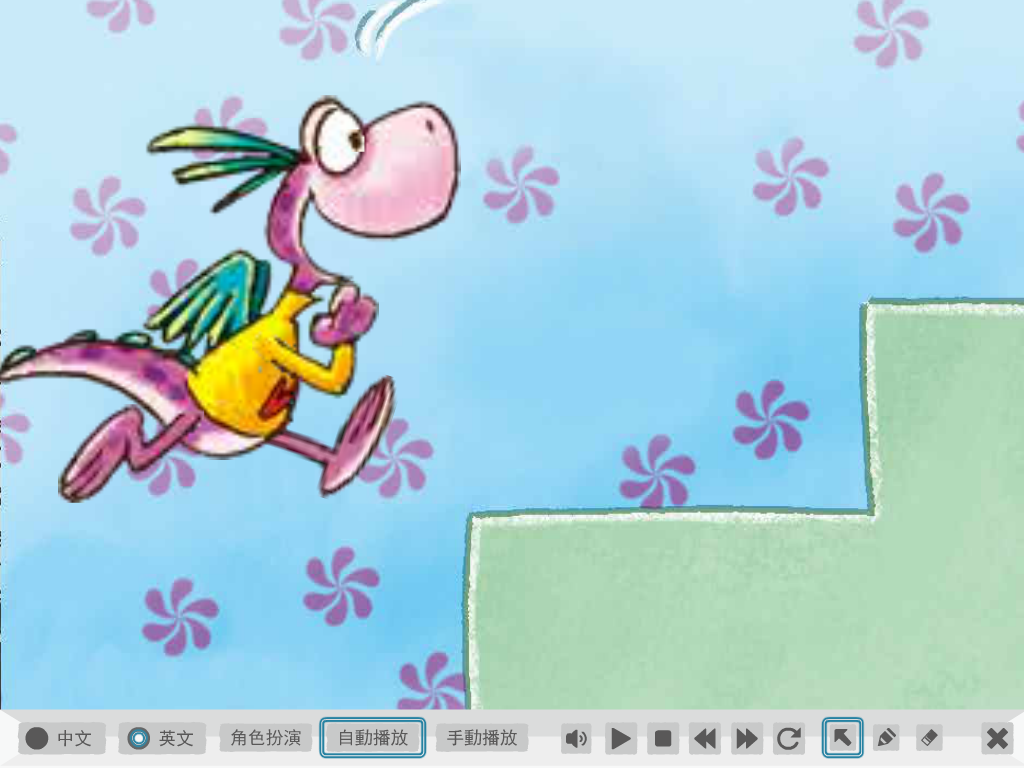 Dino is climbing up the stairs.
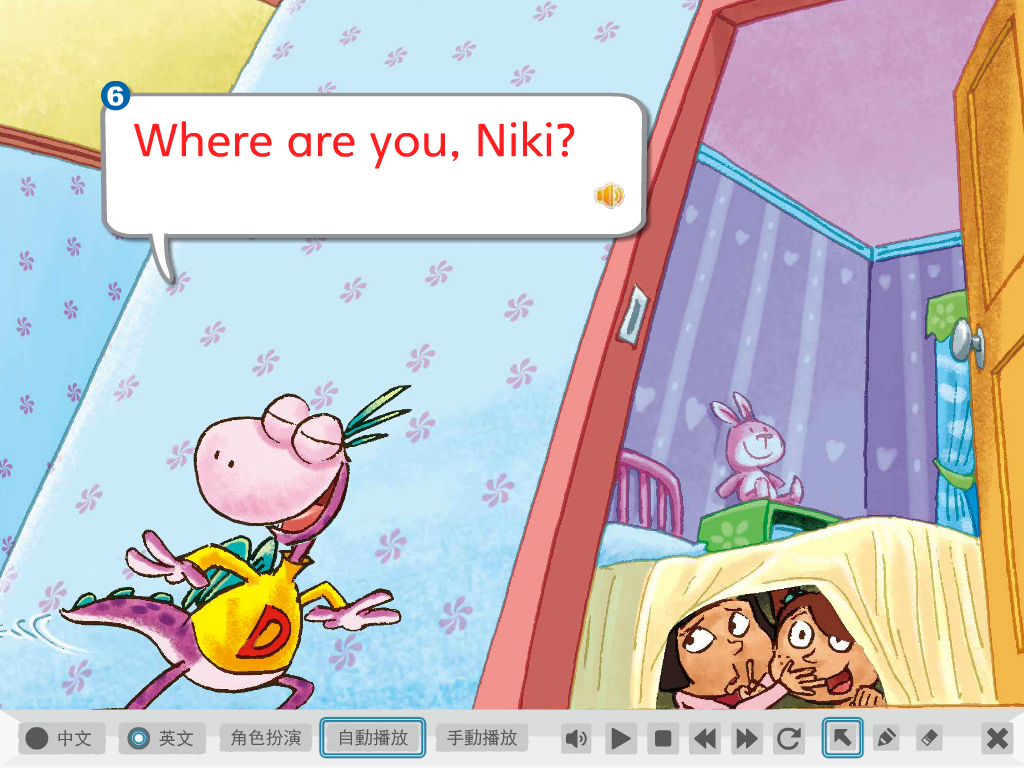 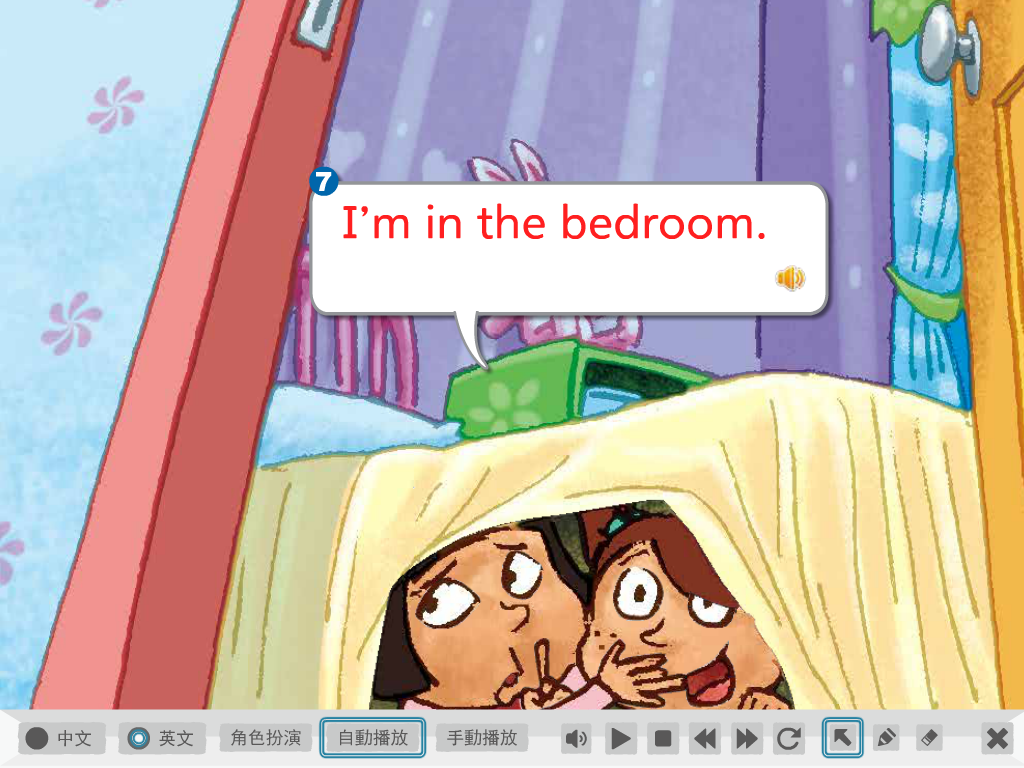 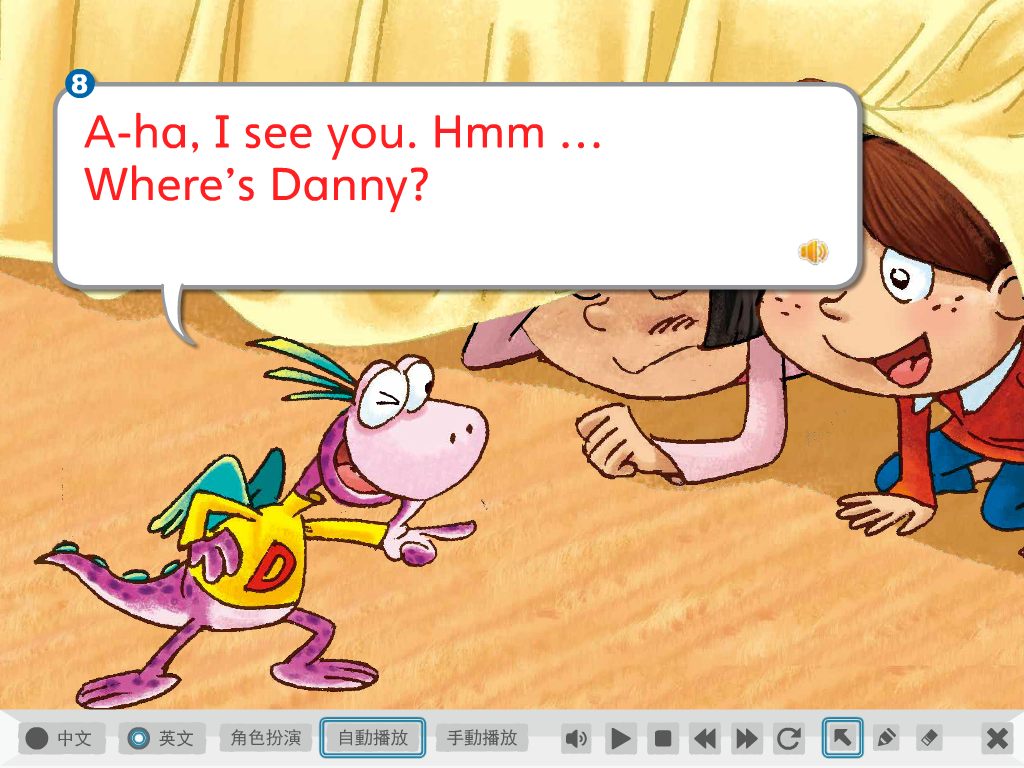 嗯…
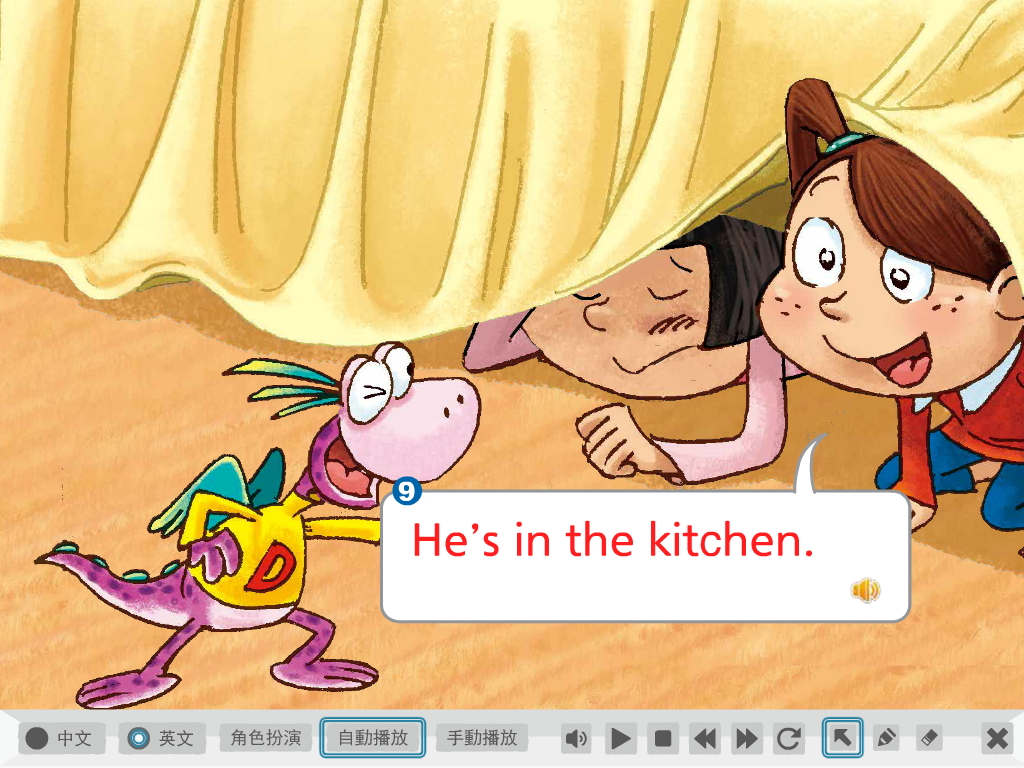 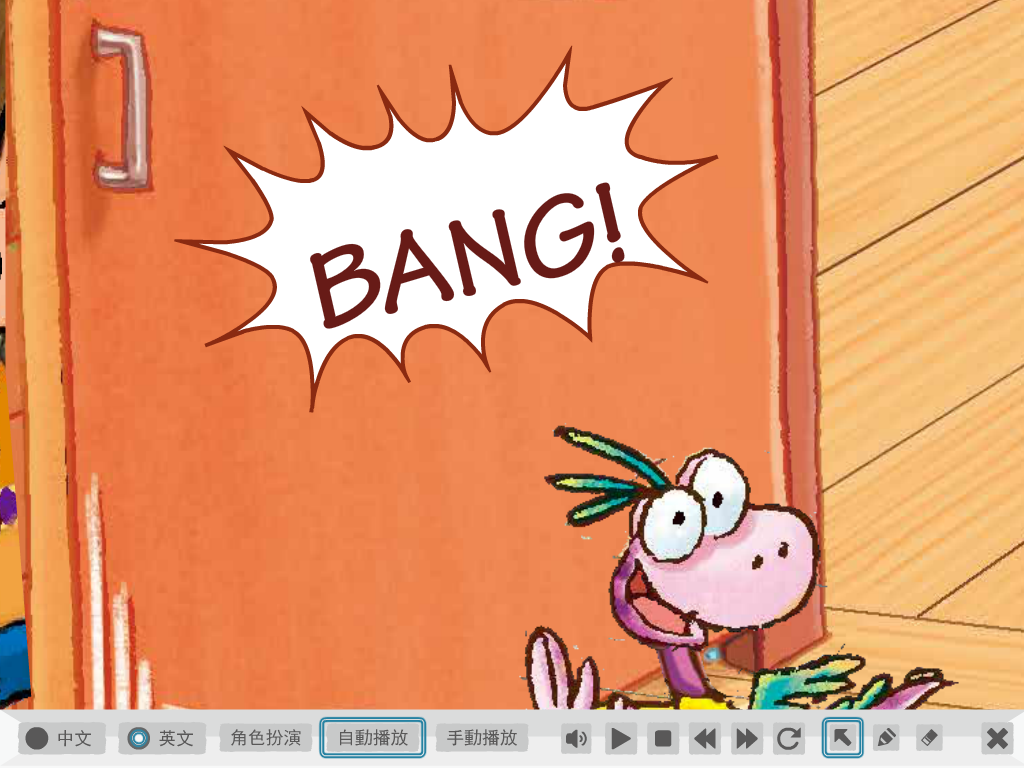 砰!!
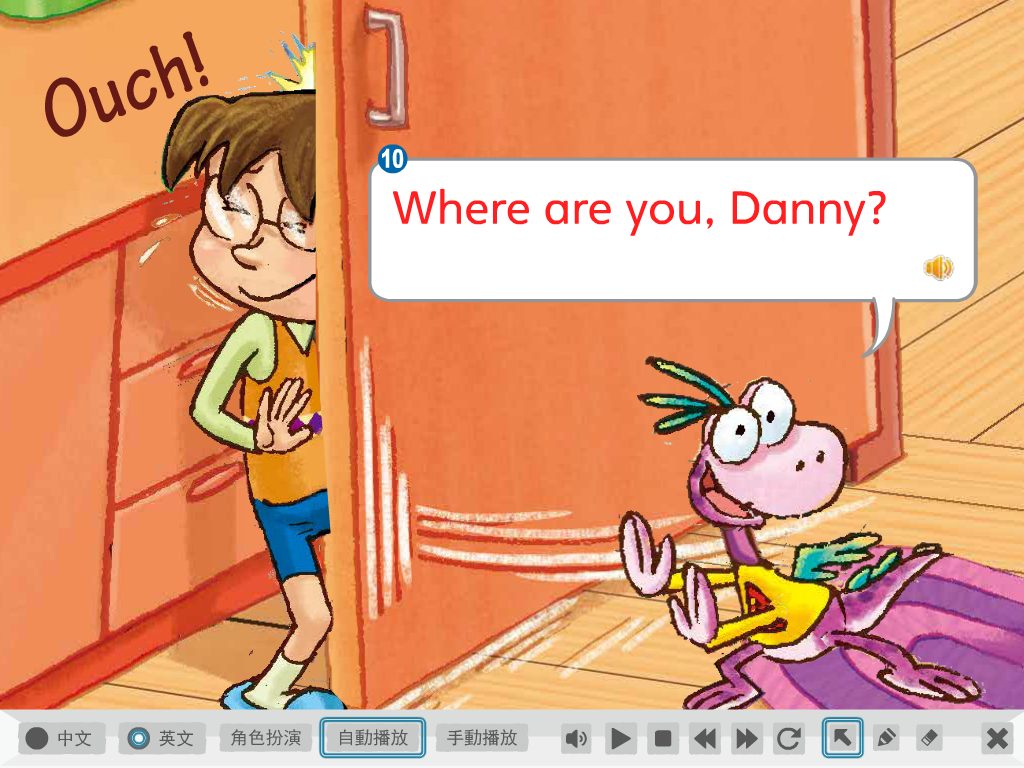 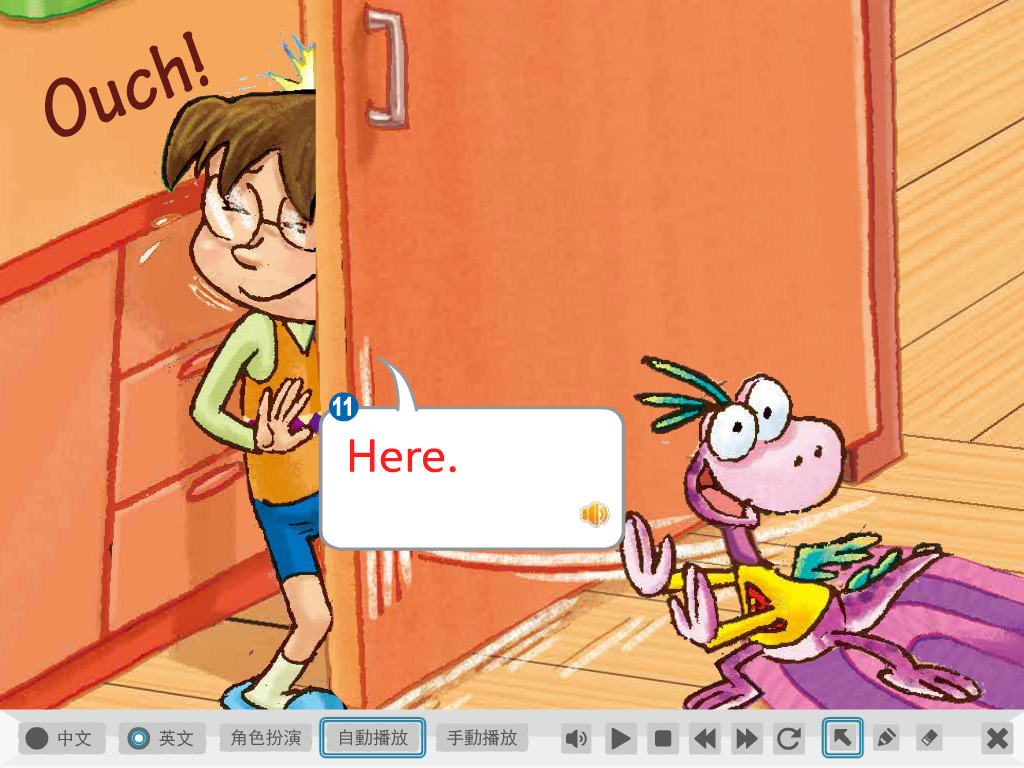 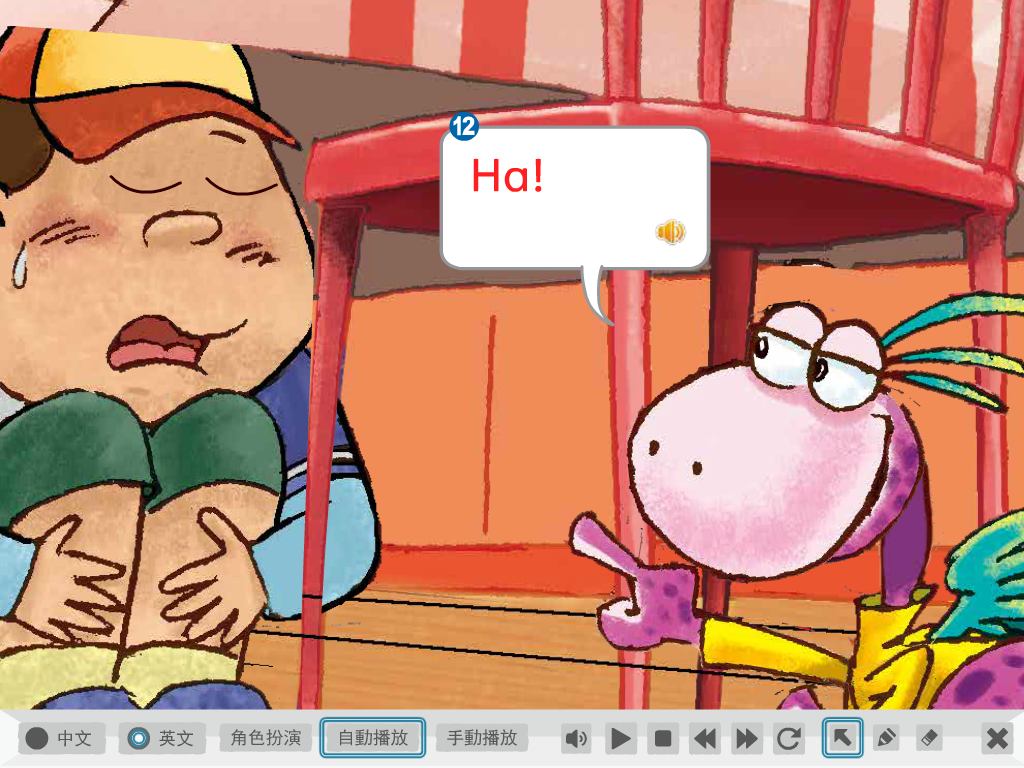 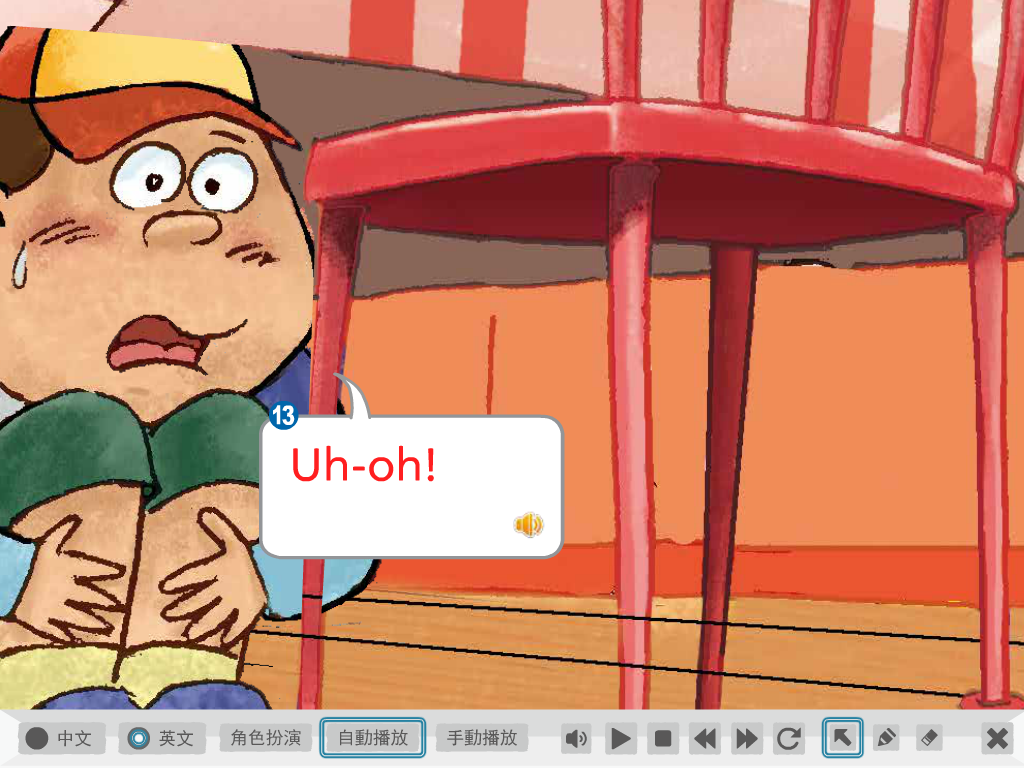 哎呦!
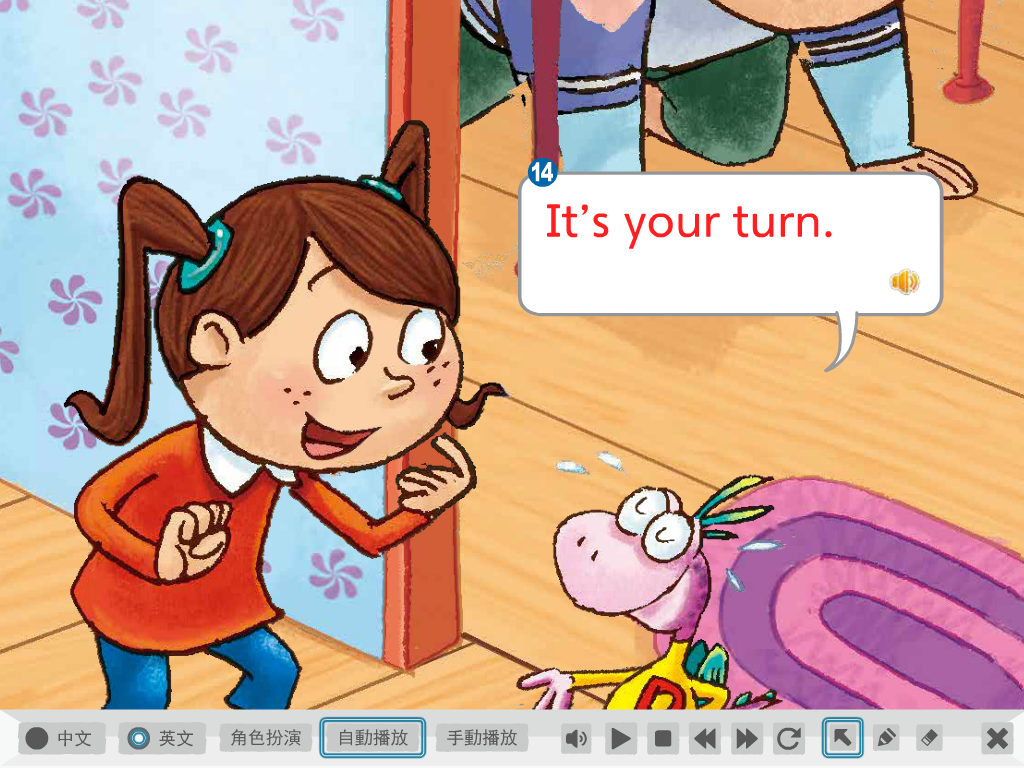 輪到你當鬼了
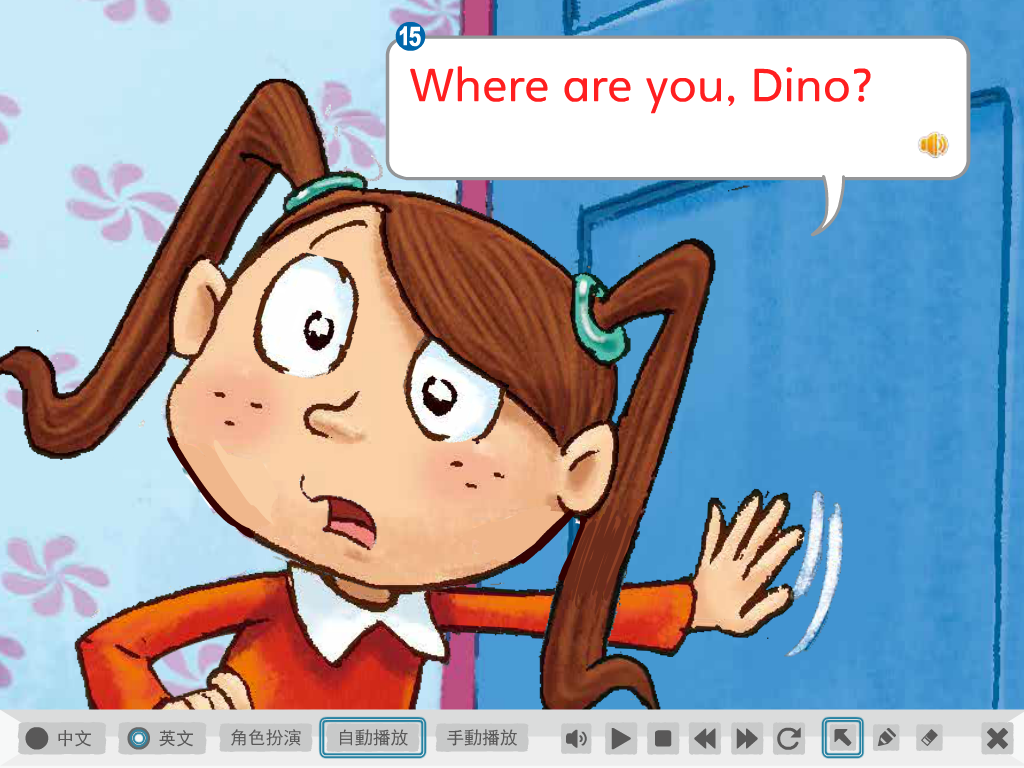 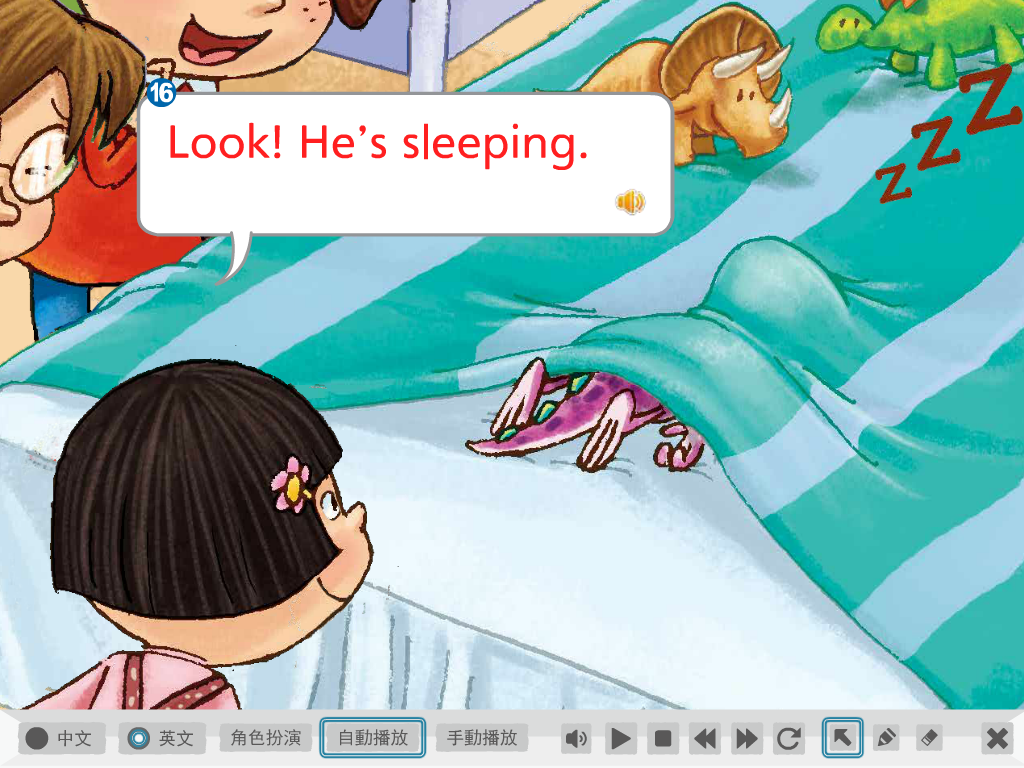 Snore打呼
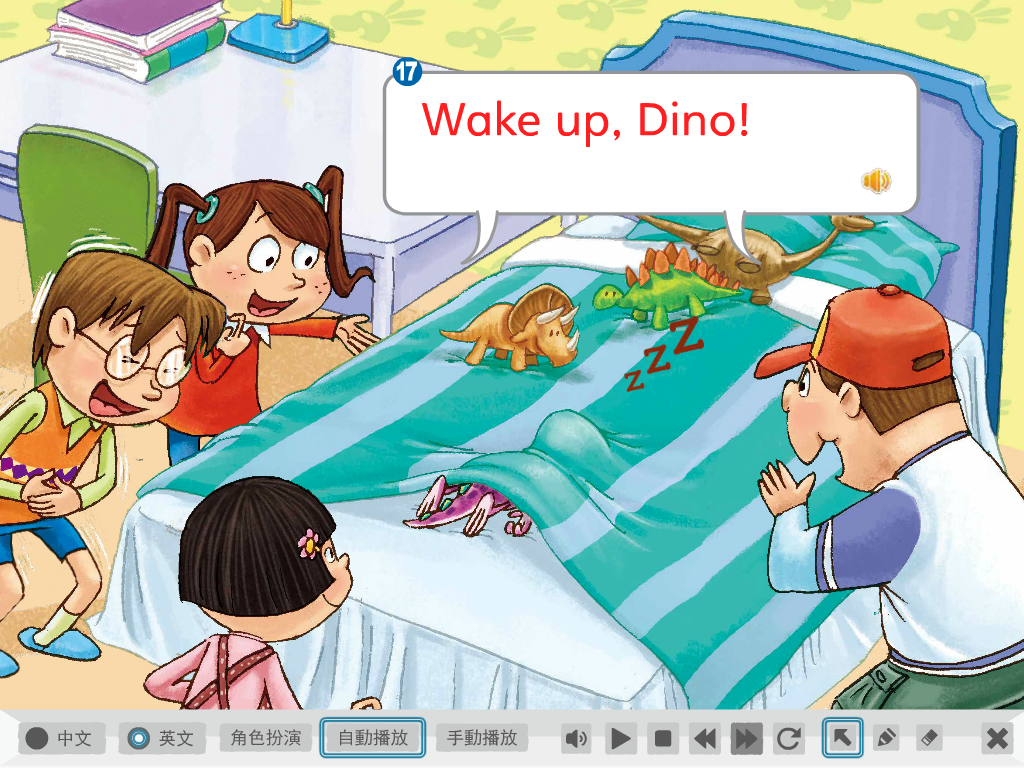 Daily Talk
Wake up!
Rise and shine!
Get up!
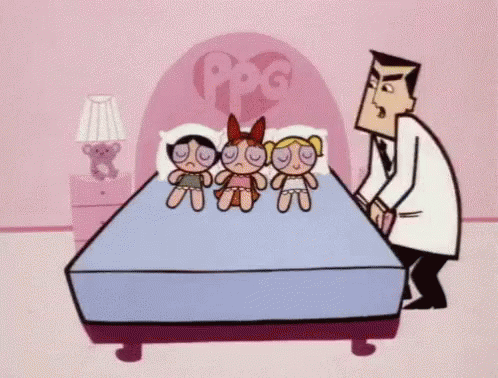 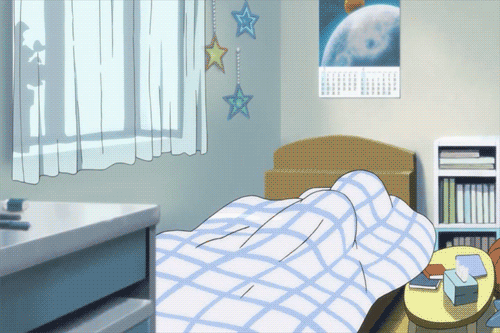 Daily Talk
Wait!
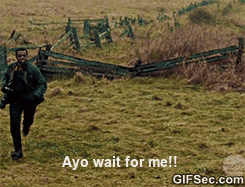 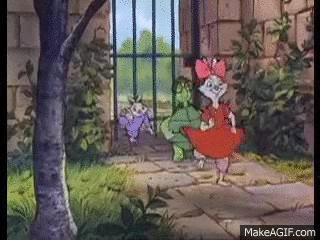 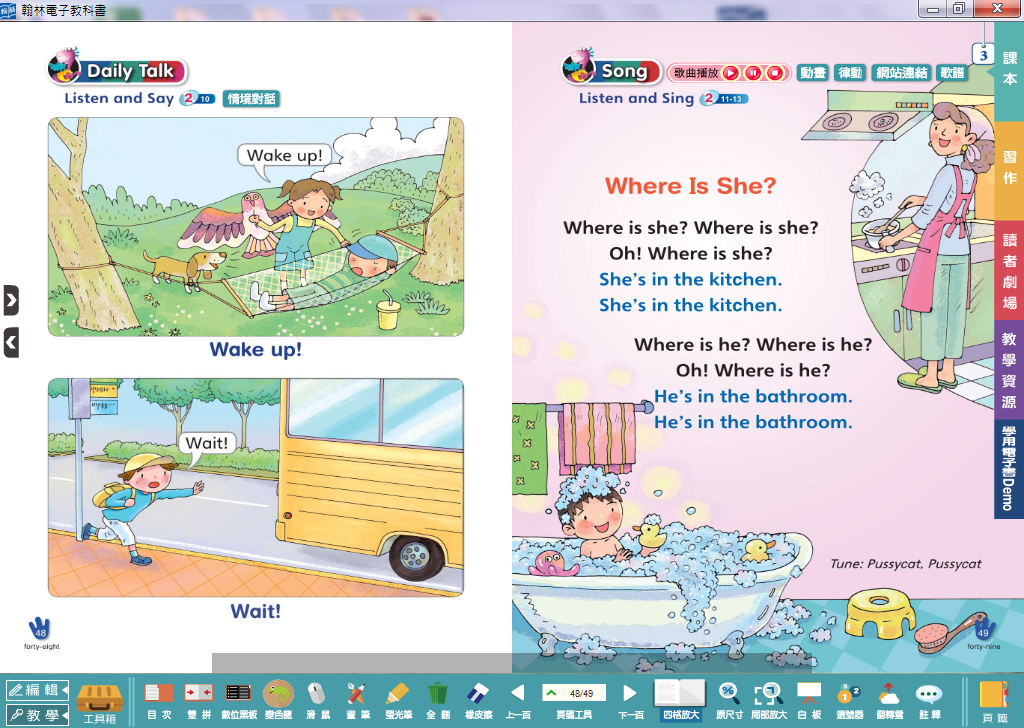 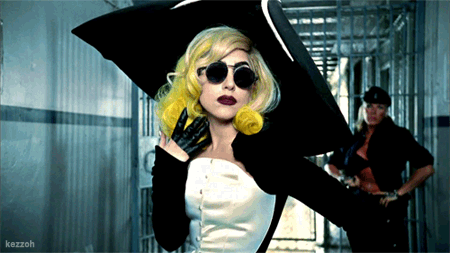 Phonics Time   p50~51
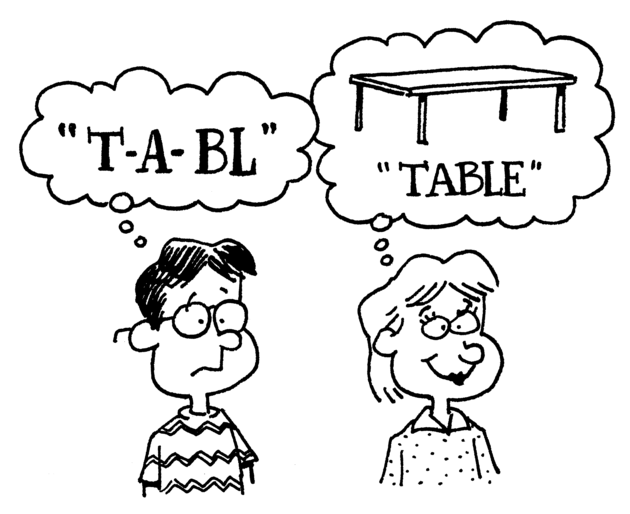 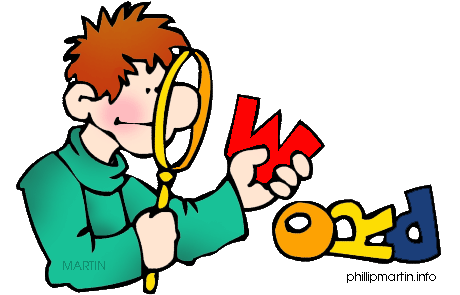 o
e
o
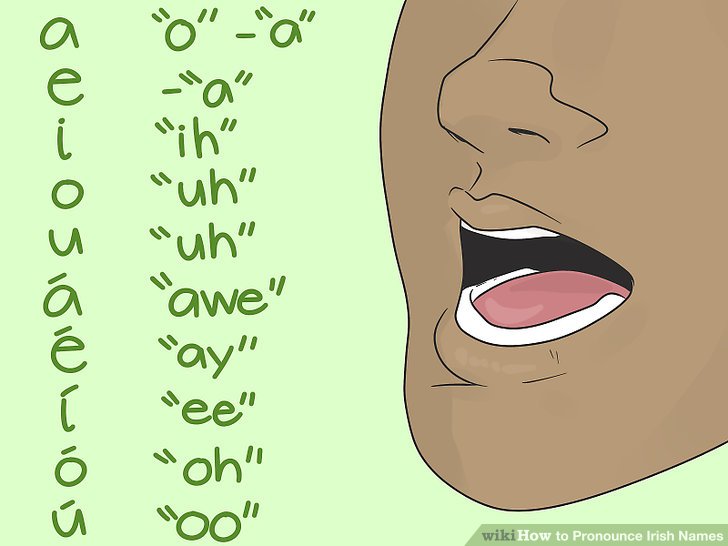 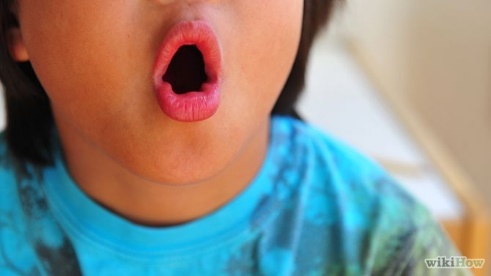 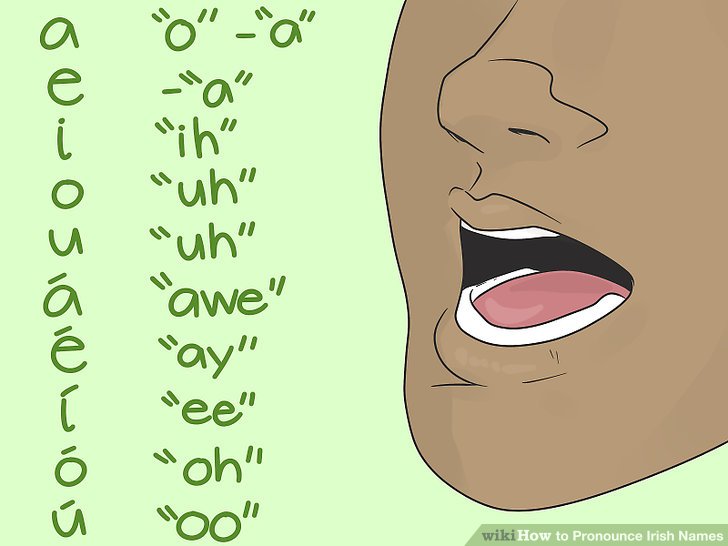 o
n
t
o
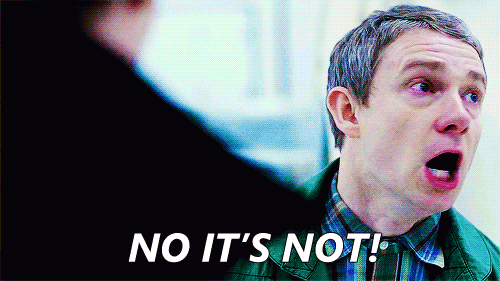 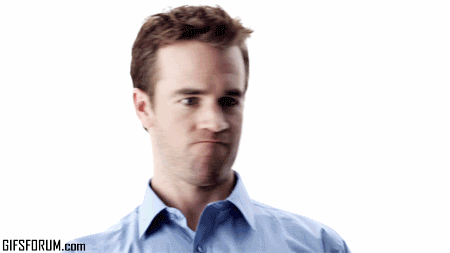 h
p
o
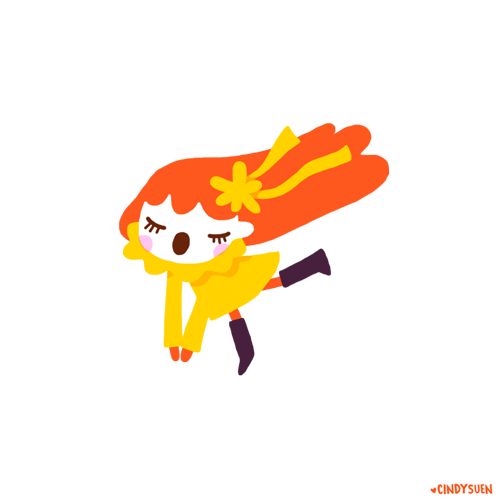 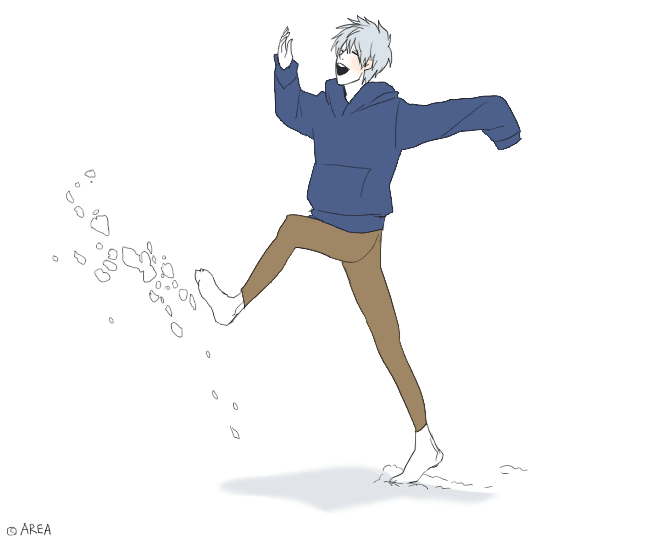 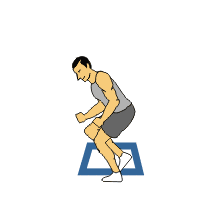 o
e
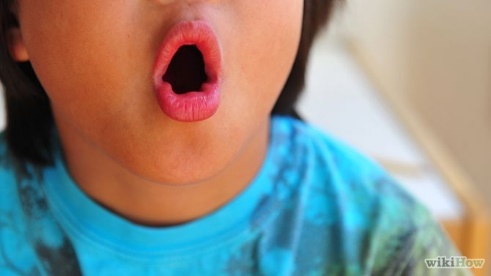 t
n
e
o
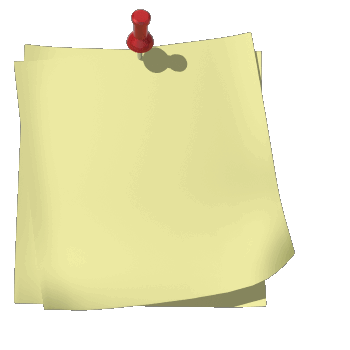 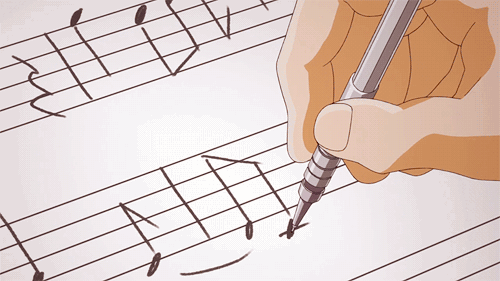 n
s
o
e
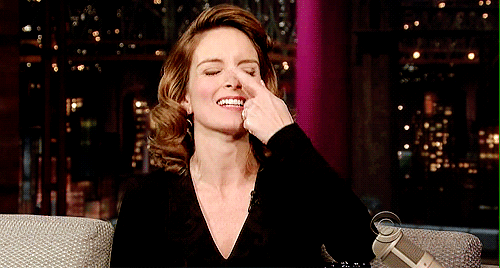 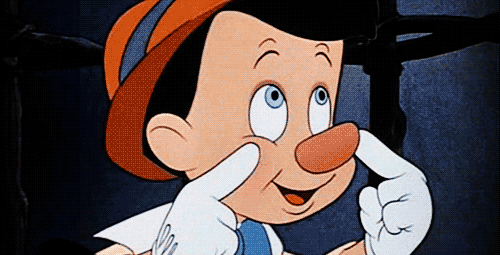 h
p
o
e
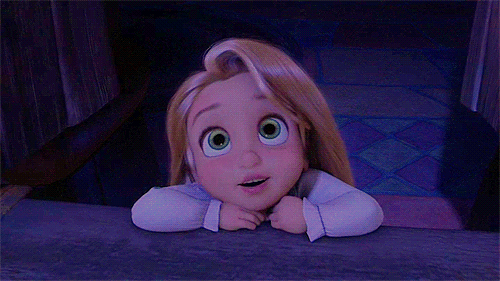 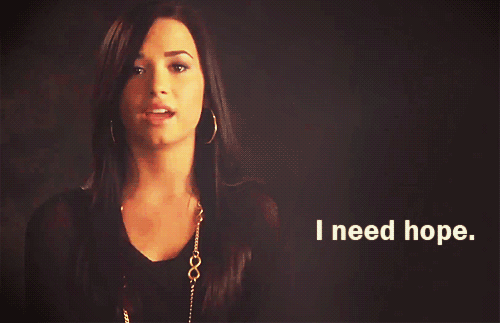 r
s
o
e
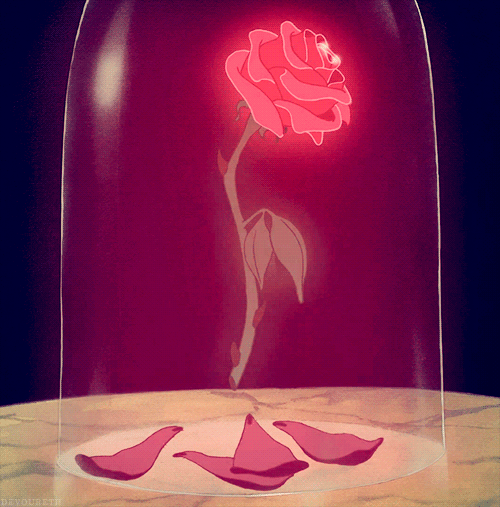 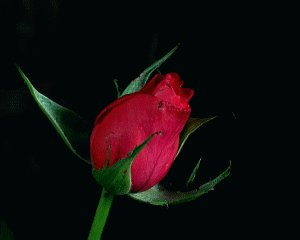 Tom can hop.
Bell cannot.
Tom hops to a rose.
He smells it with his nose.
a
e
a
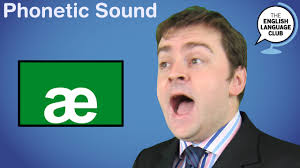 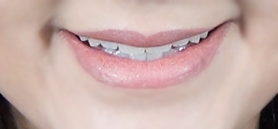 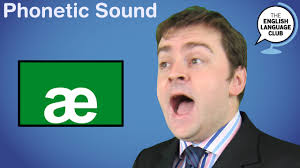 a
c
p
a
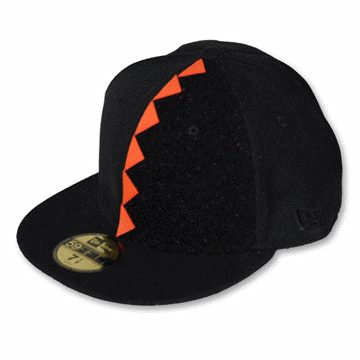 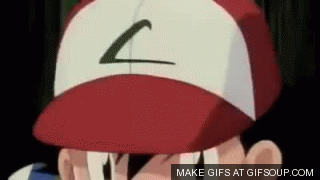 h
t
a
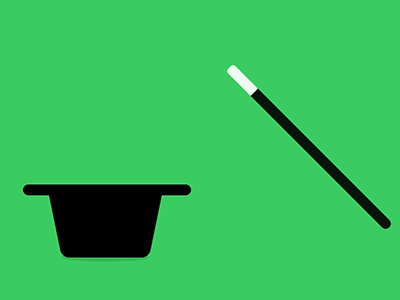 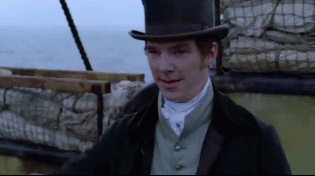 a
e
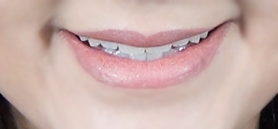 p
c
e
a
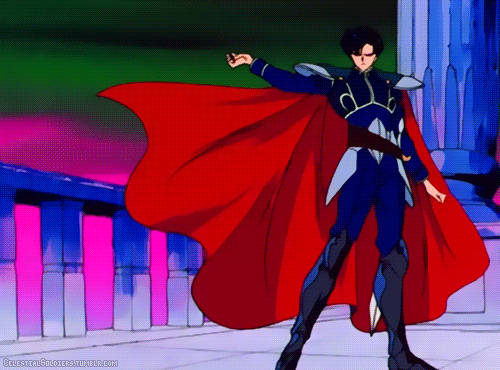 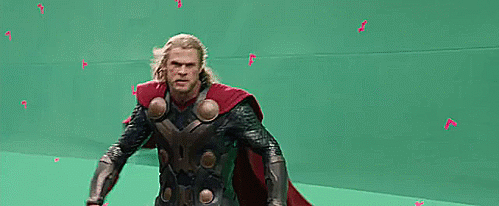 h
t
a
e
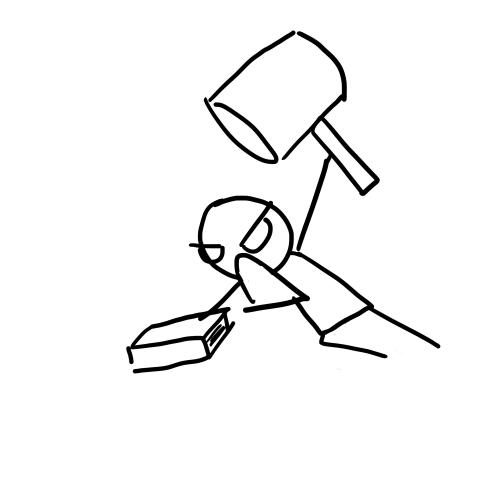 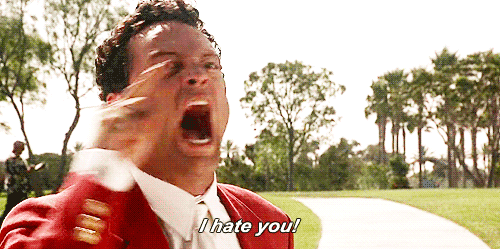 b
k
a
e
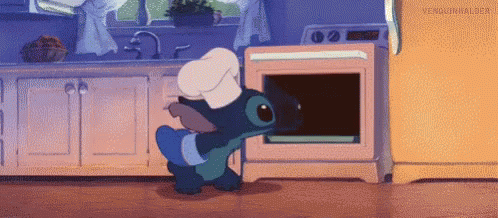 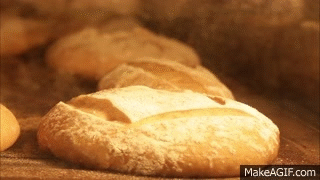 c
k
a
e
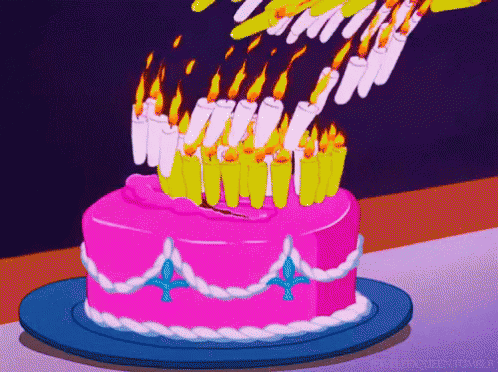 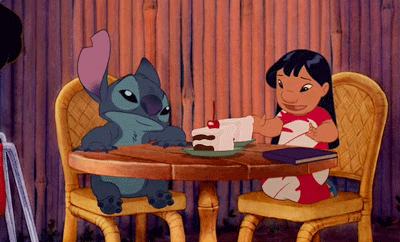 This is a cape.
That is a hat.
I like the cape.
I hate the hat.
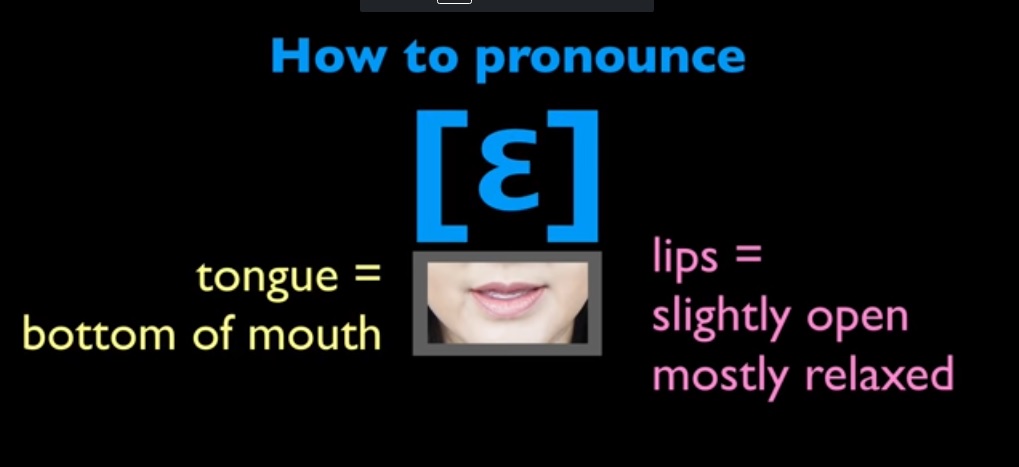 e
e
e
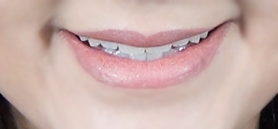 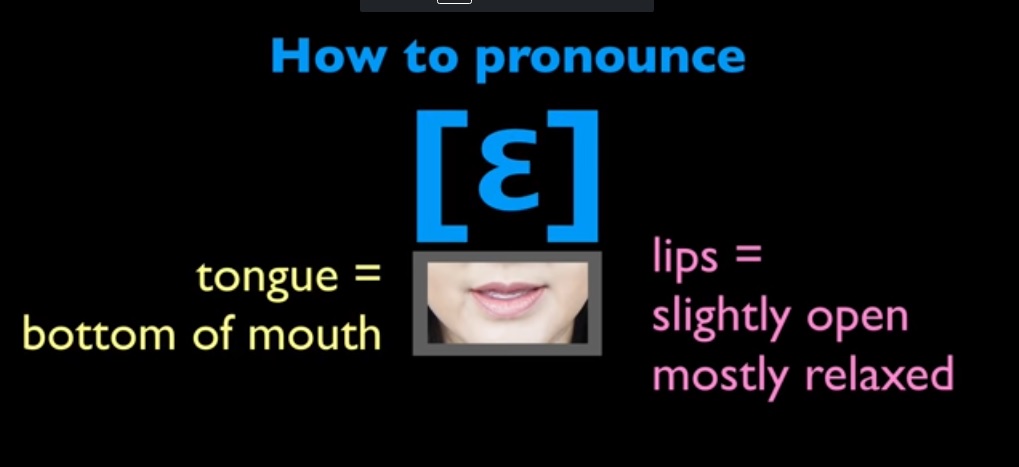 e
p
t
e
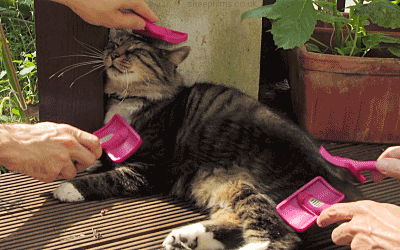 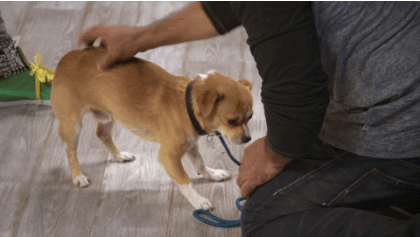 n
t
e
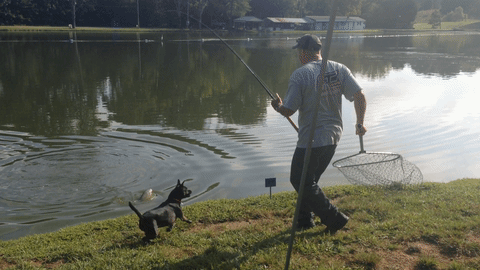 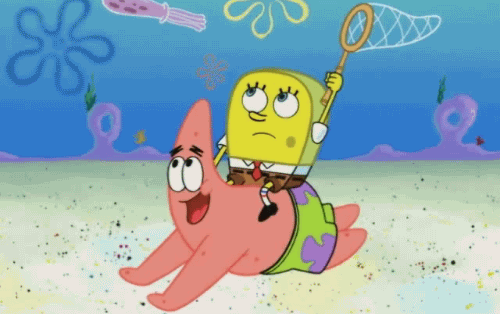 e
e
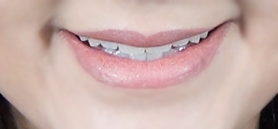 t
P
e
e
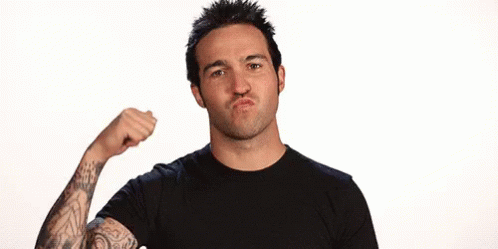 v
E
e
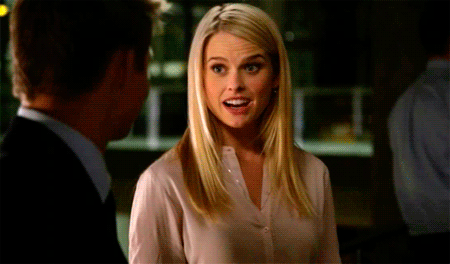 Chin
s
e
e
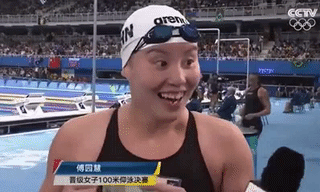 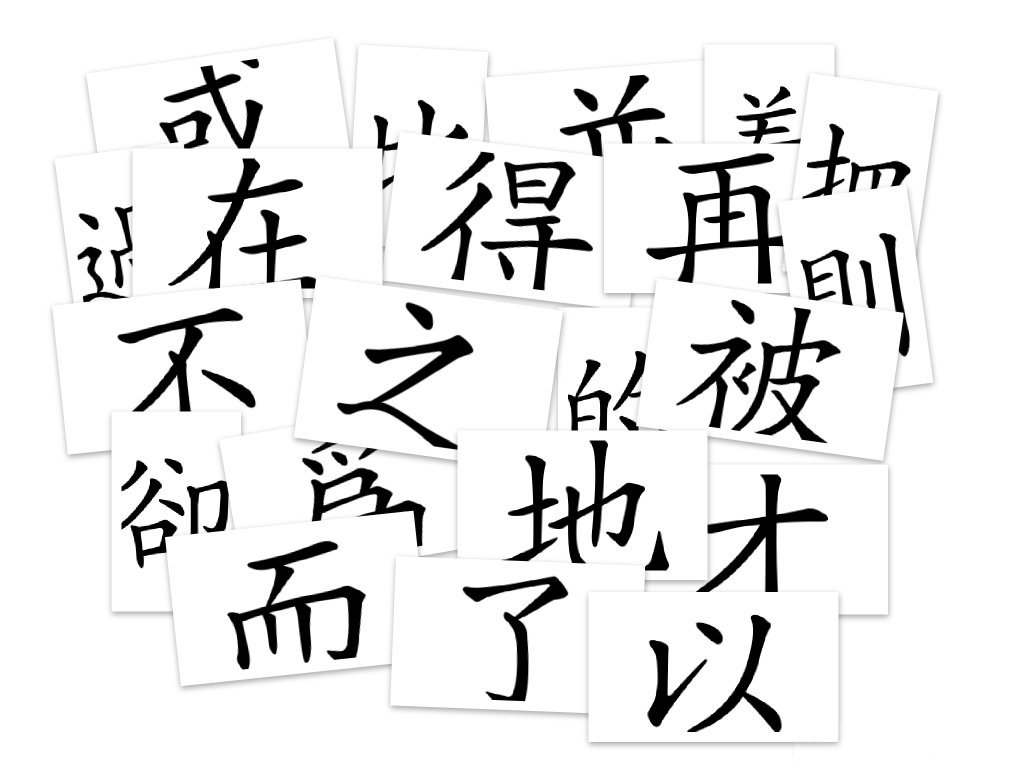 He is Pete.
Pete has a pet.
She is Eve.
Eve has a net.
Pete and Eve can speak Chinese of pet and net.
i
e
i
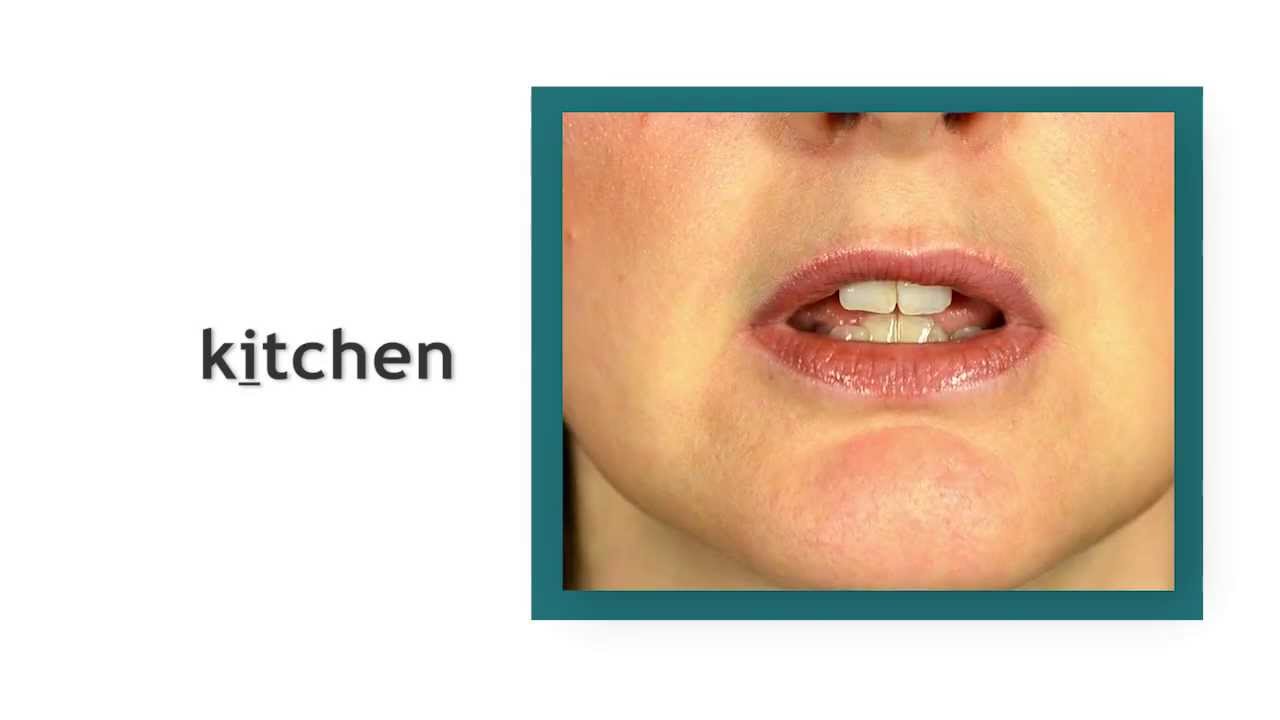 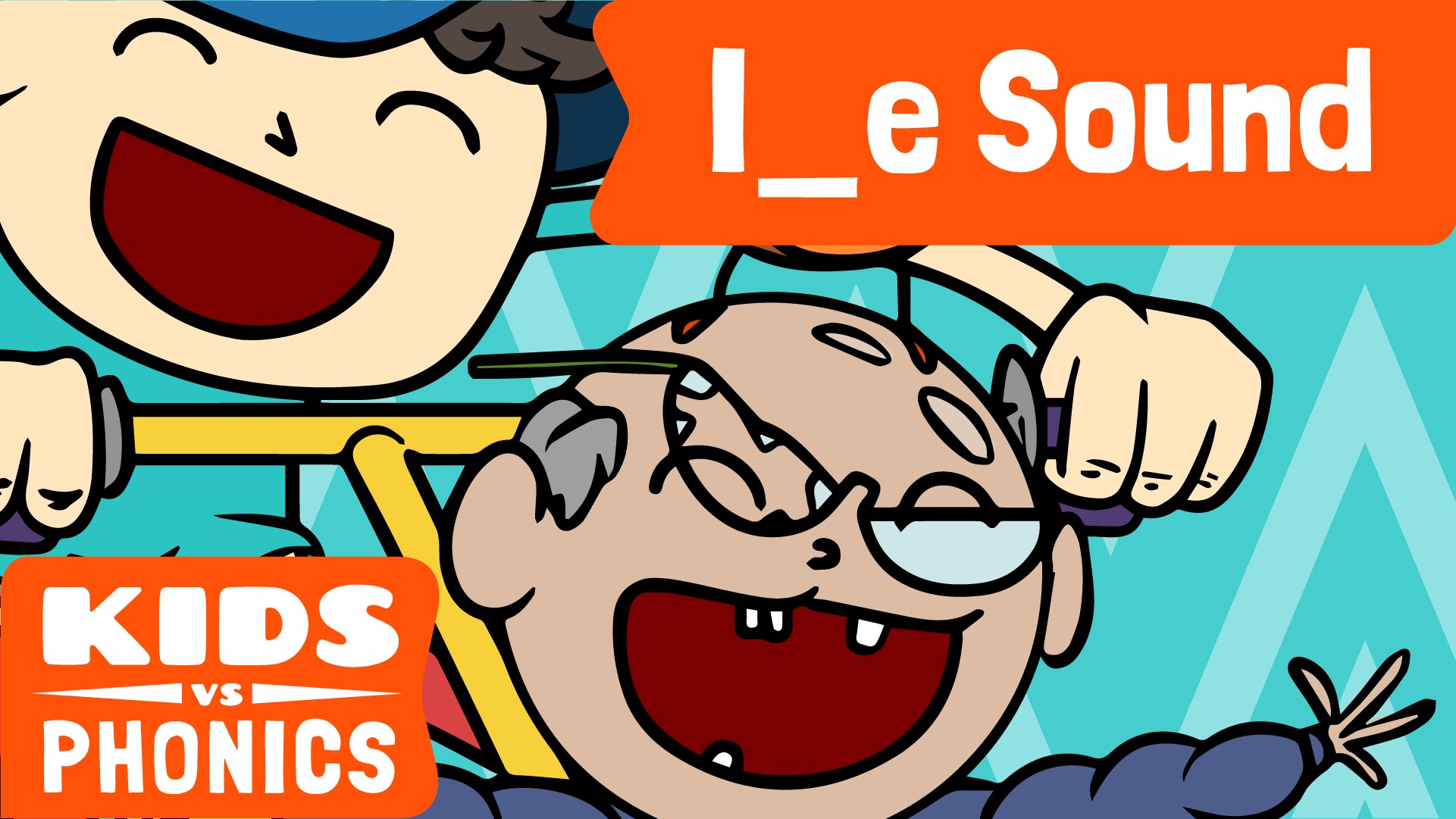 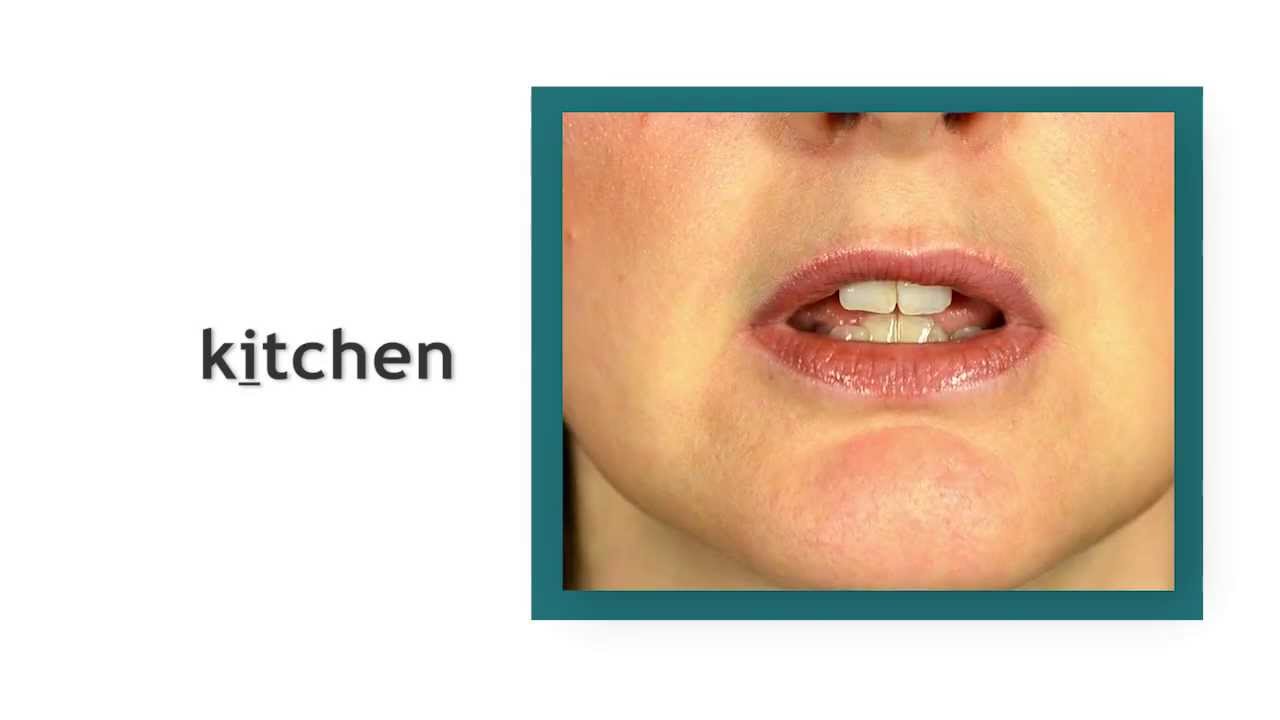 i
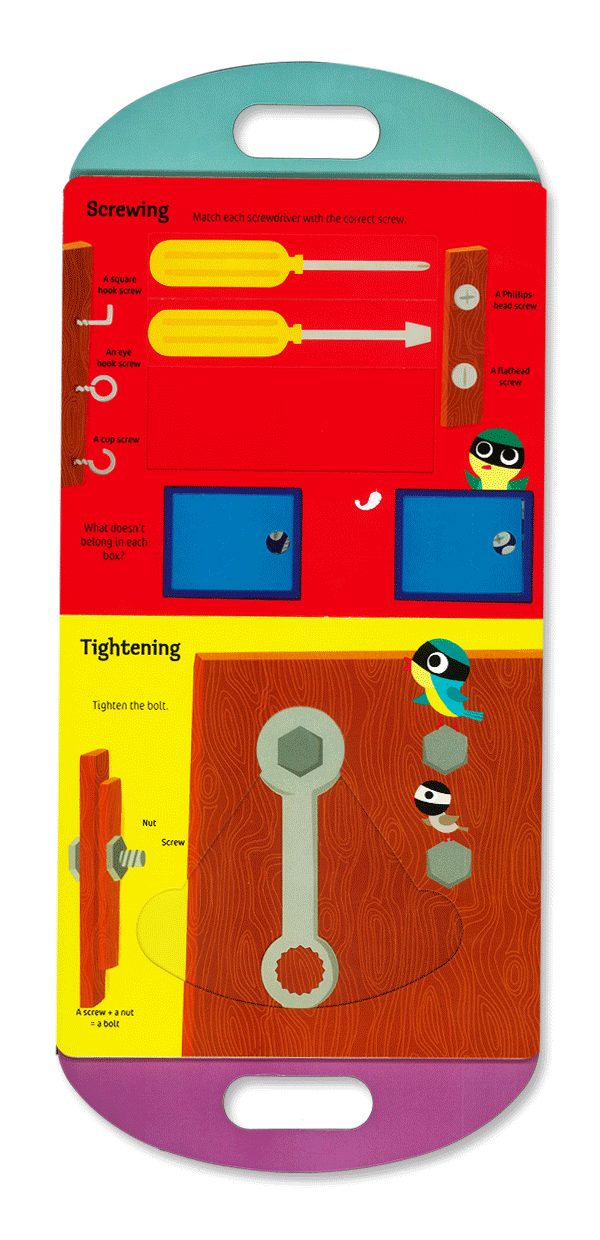 k
t
i
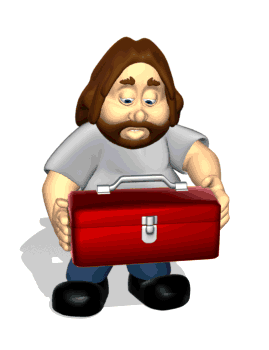 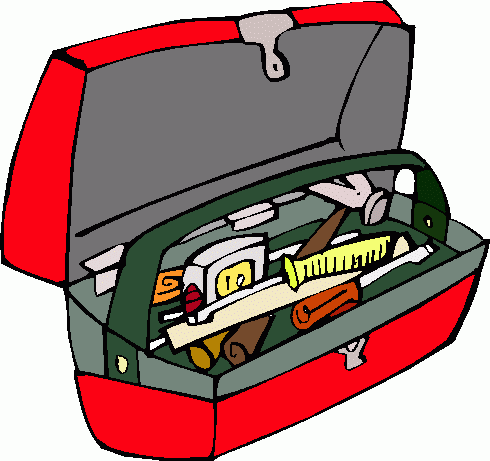 p
p
i
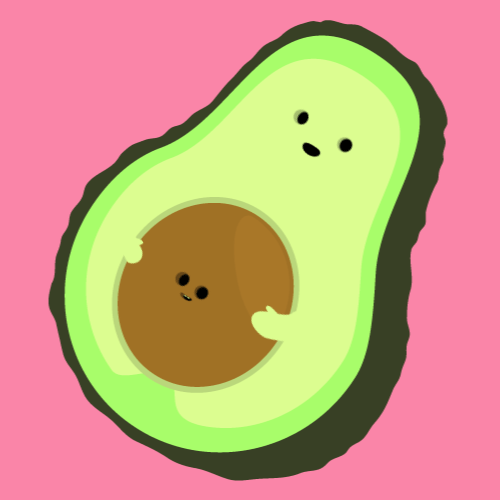 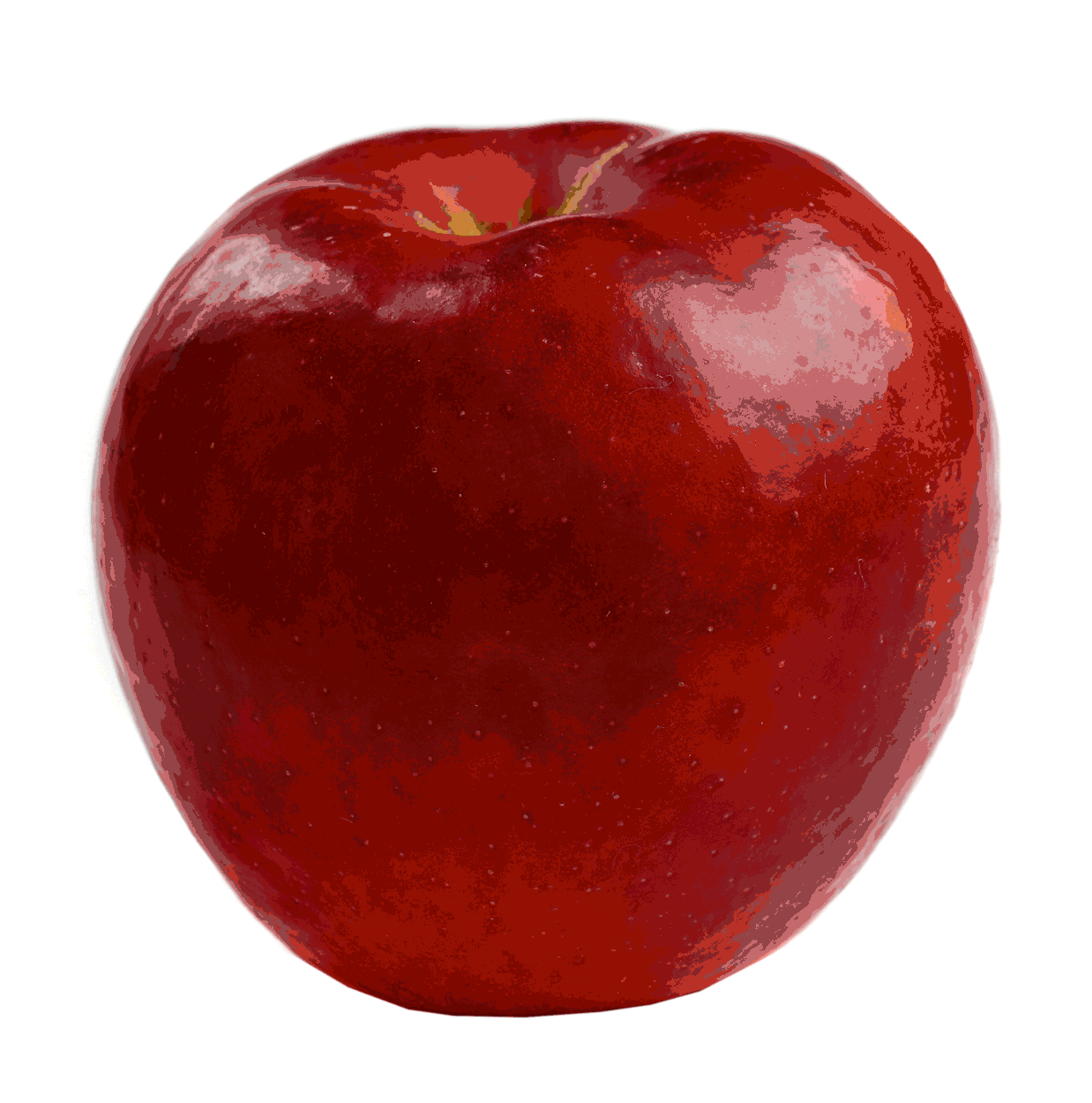 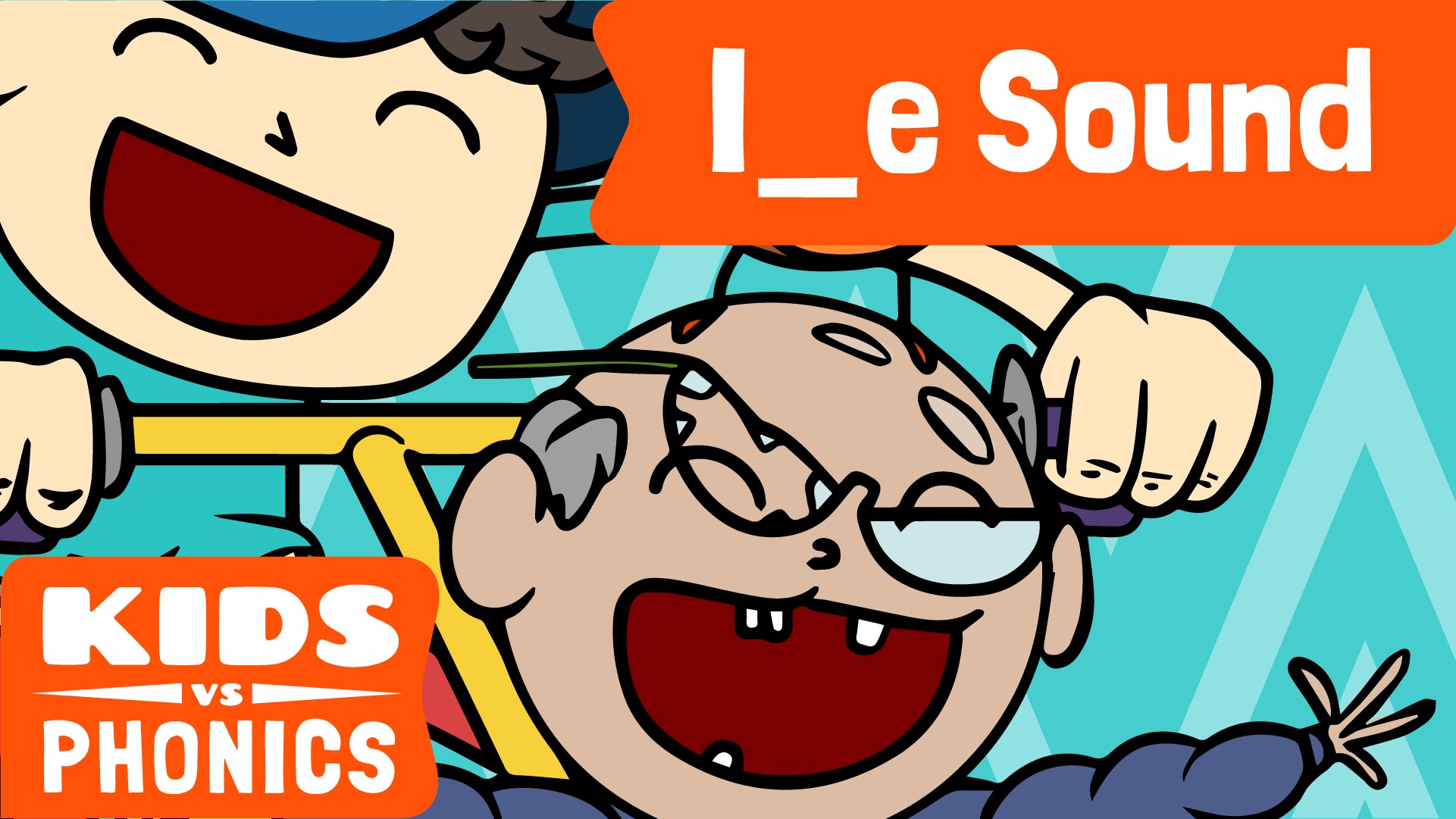 i
e
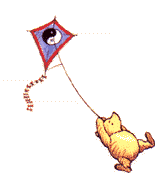 t
k
e
i
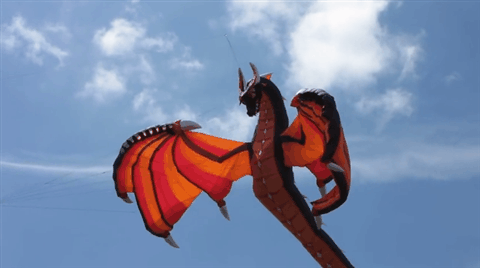 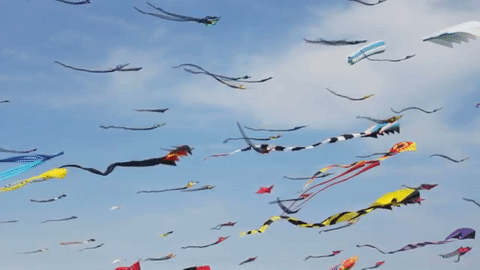 p
p
e
i
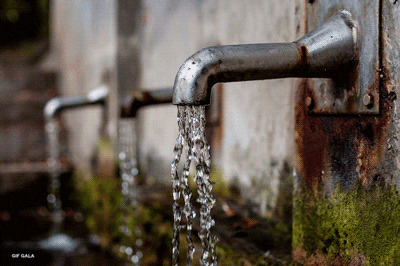 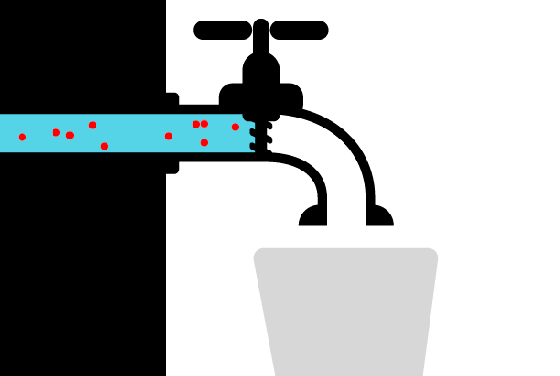 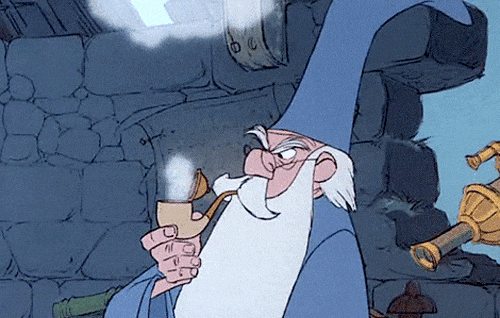 k
h
e
i
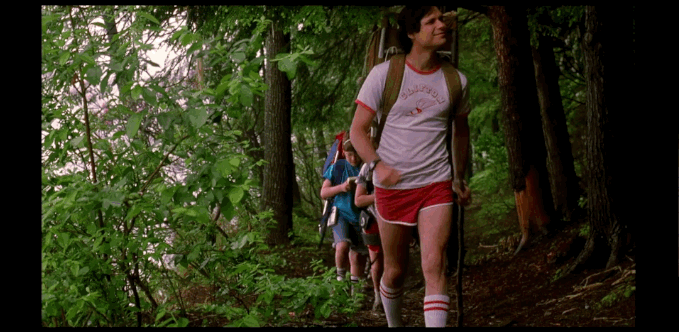 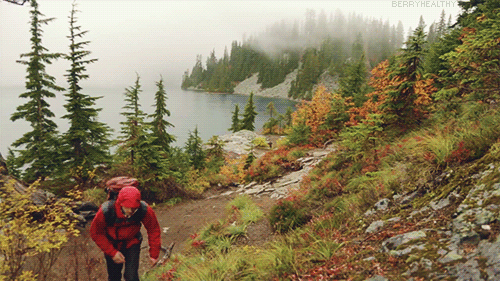 d
r
e
i
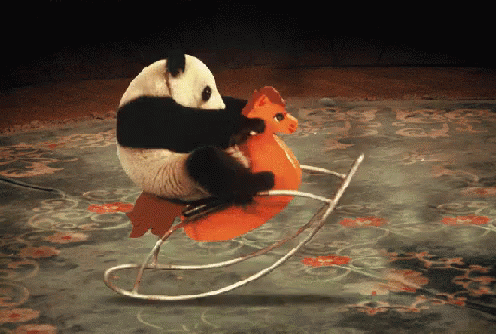 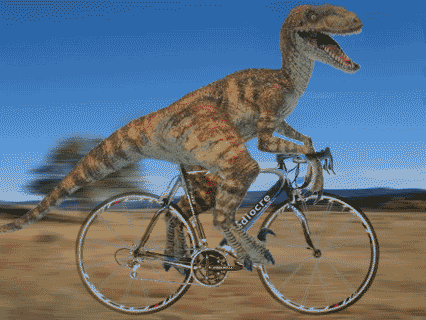 Hike with a kit.
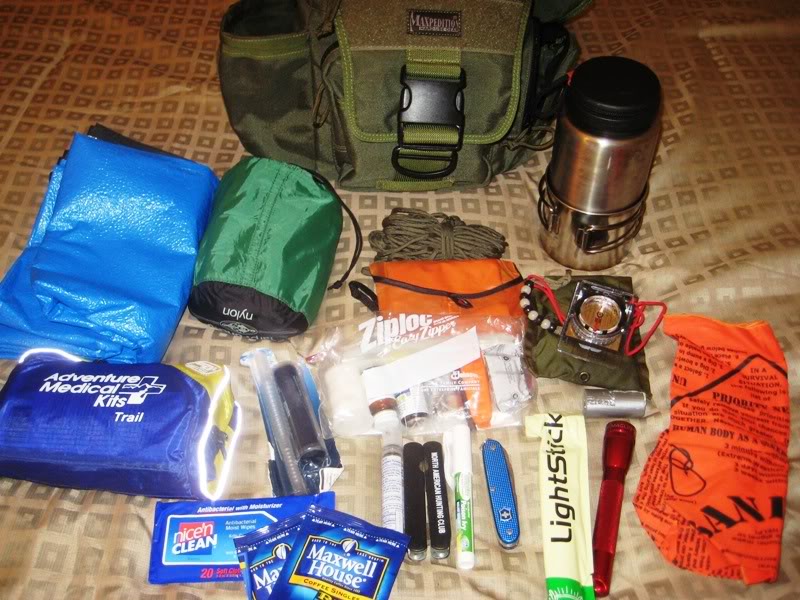 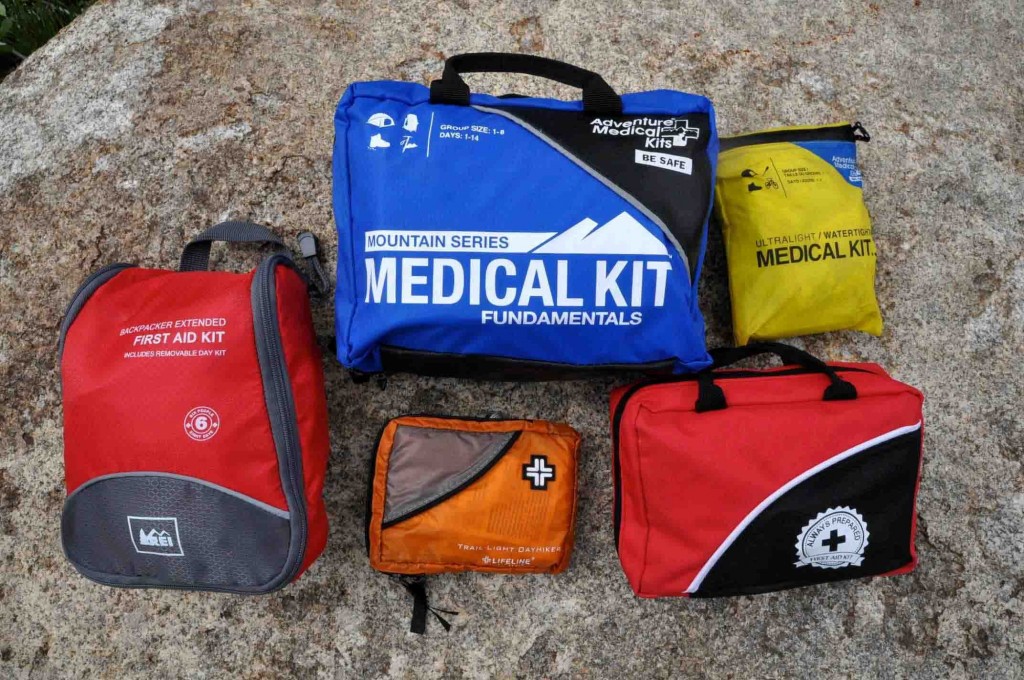 Ride with a kite.
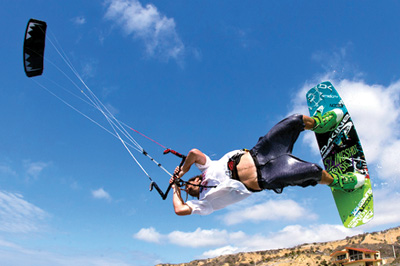 Let’s hike and ride a bike.
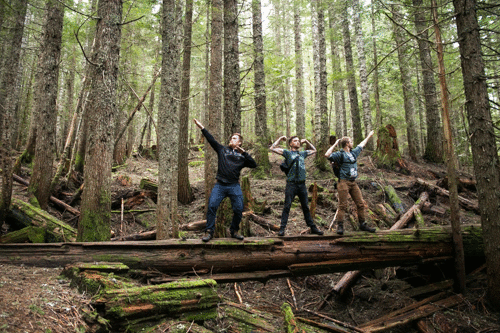 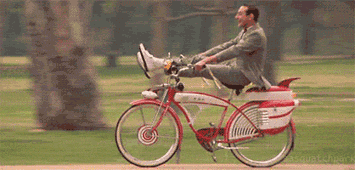 Hike with a kit.
Ride with a kite.
Let’s hike and ride a bike.
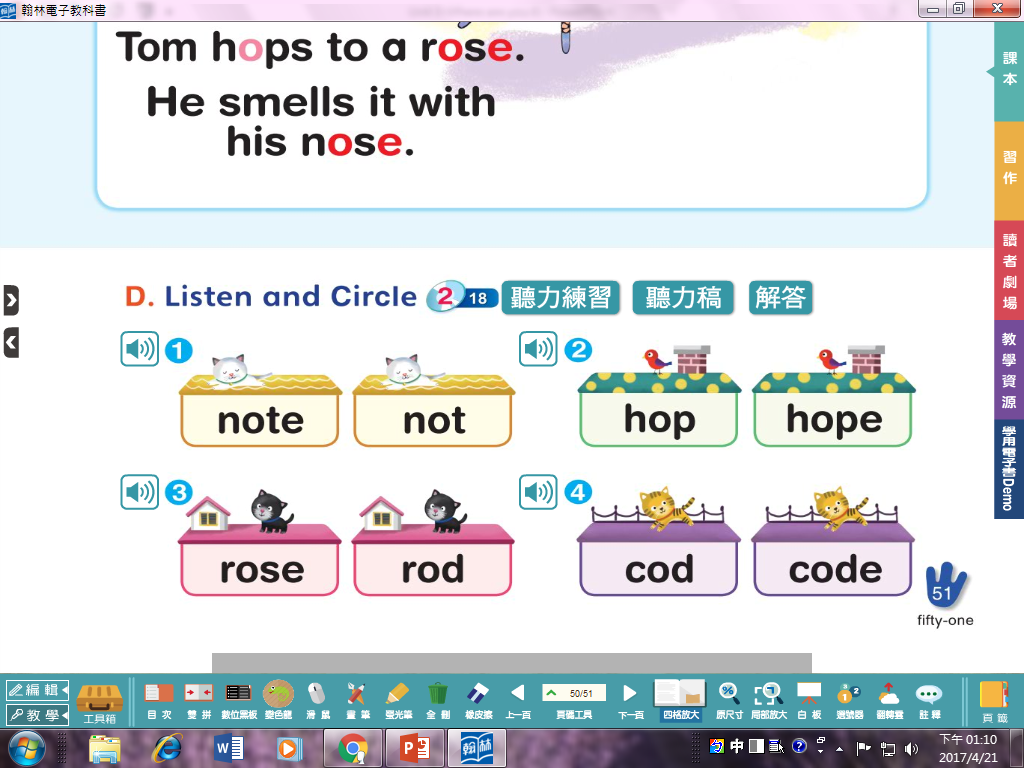 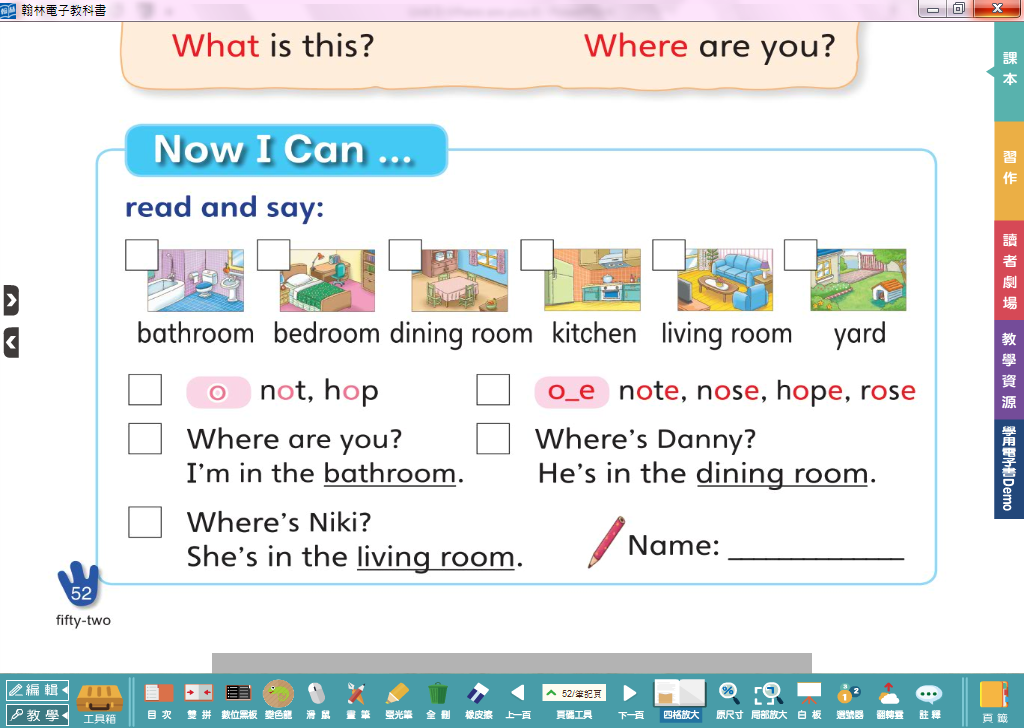 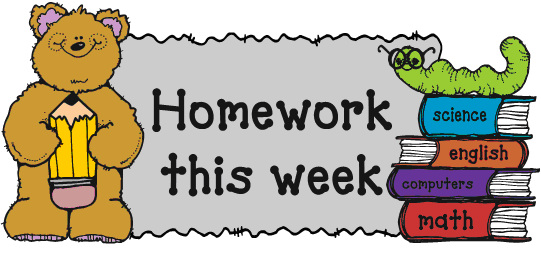 【第十四週英語作業】
1. 課本P52頁內容，請家長協助認證簽名。
2.寫:完成英語習寫簿上黏貼的學習單，下週一交。
a
e
a
i
o
e
e
e
e
e
i
o
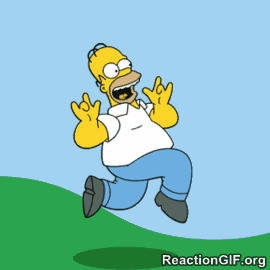 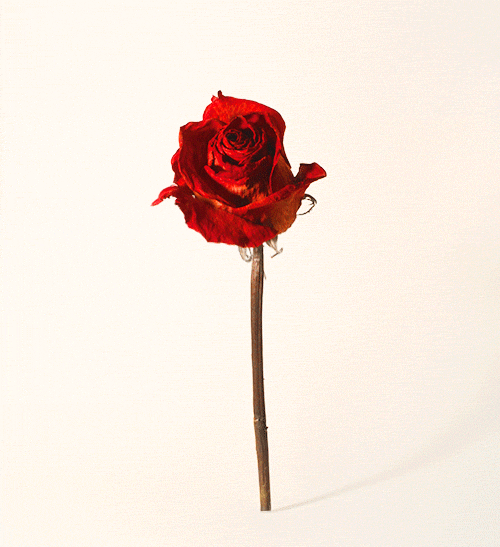 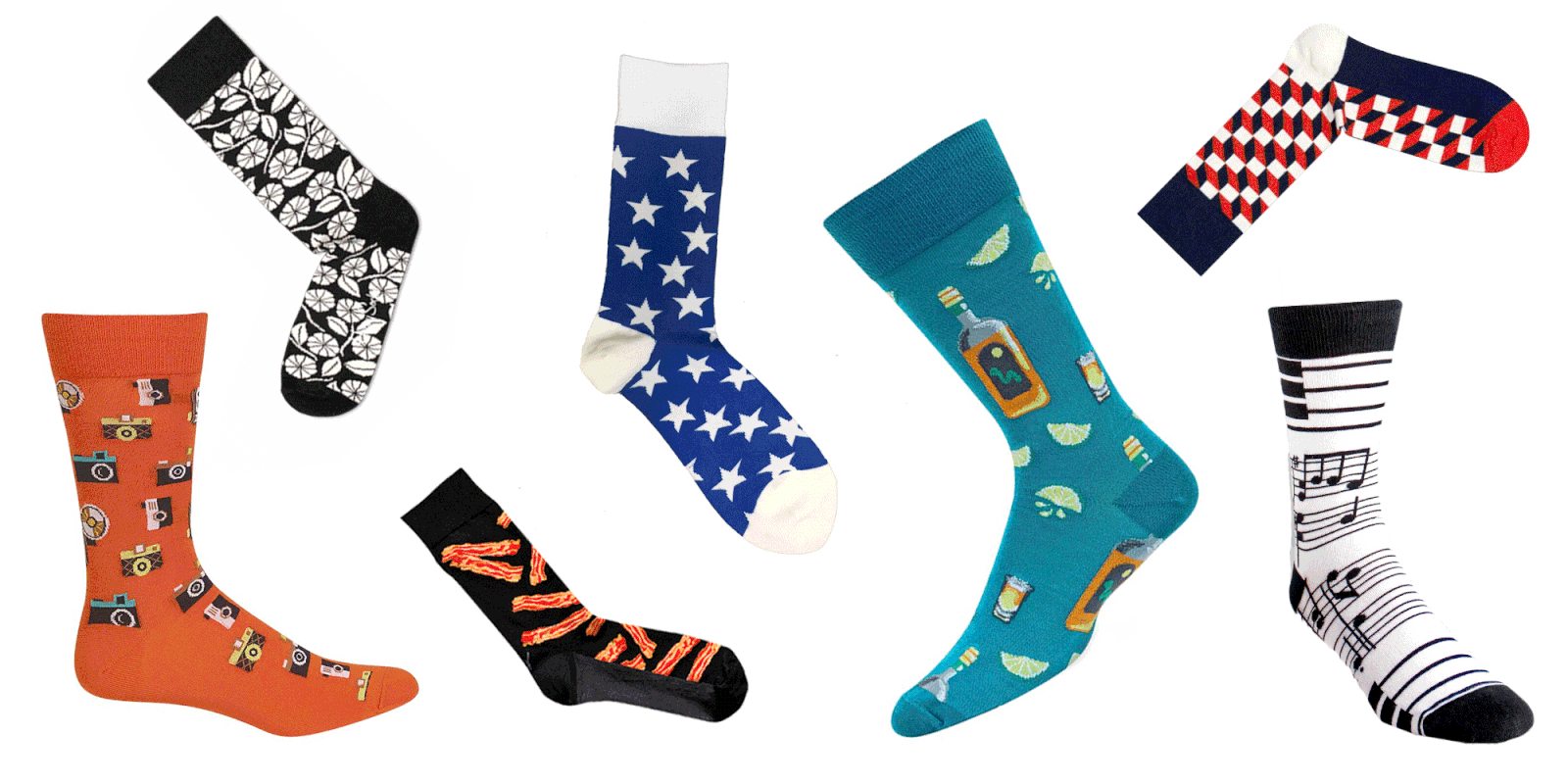 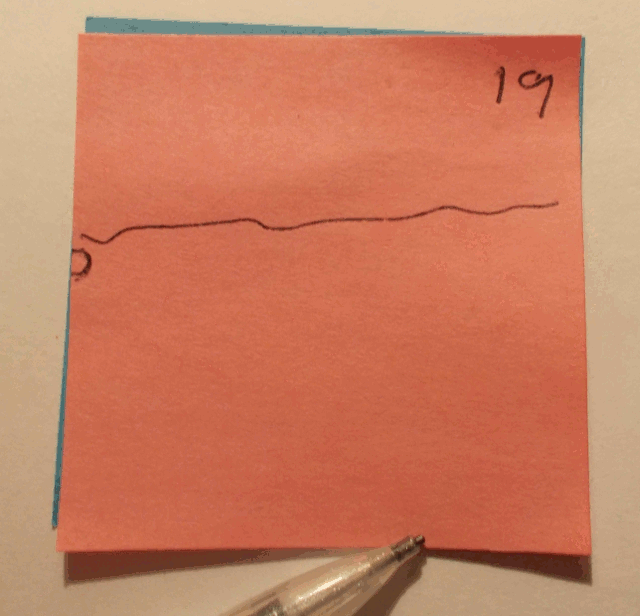 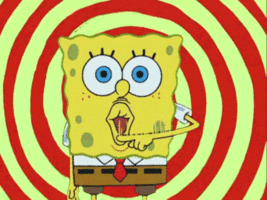 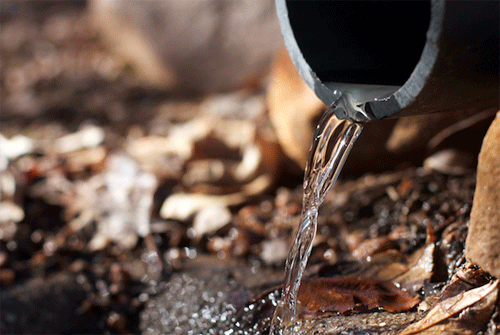 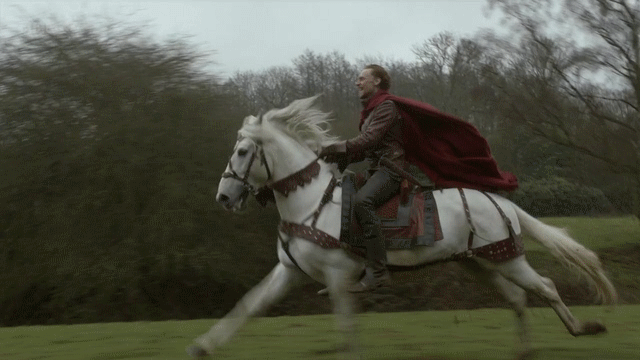 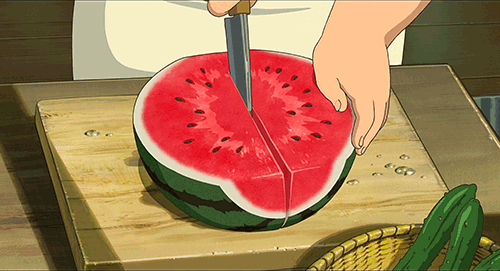 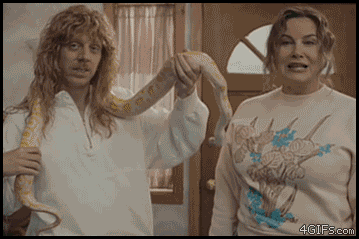 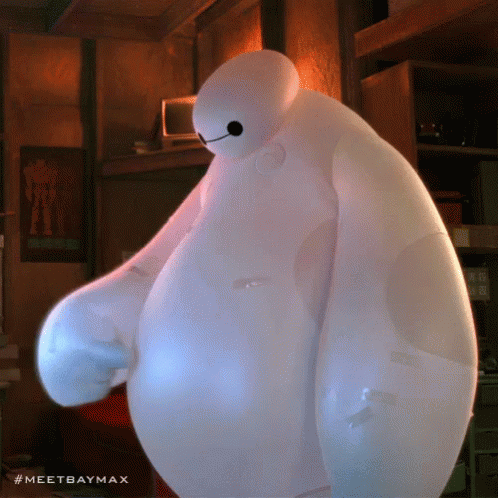 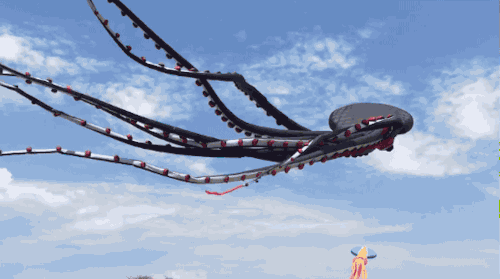 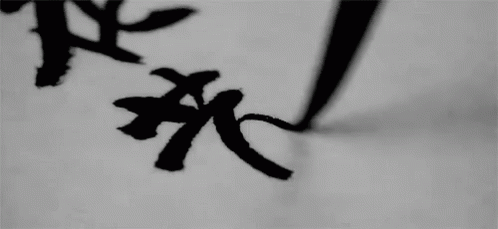